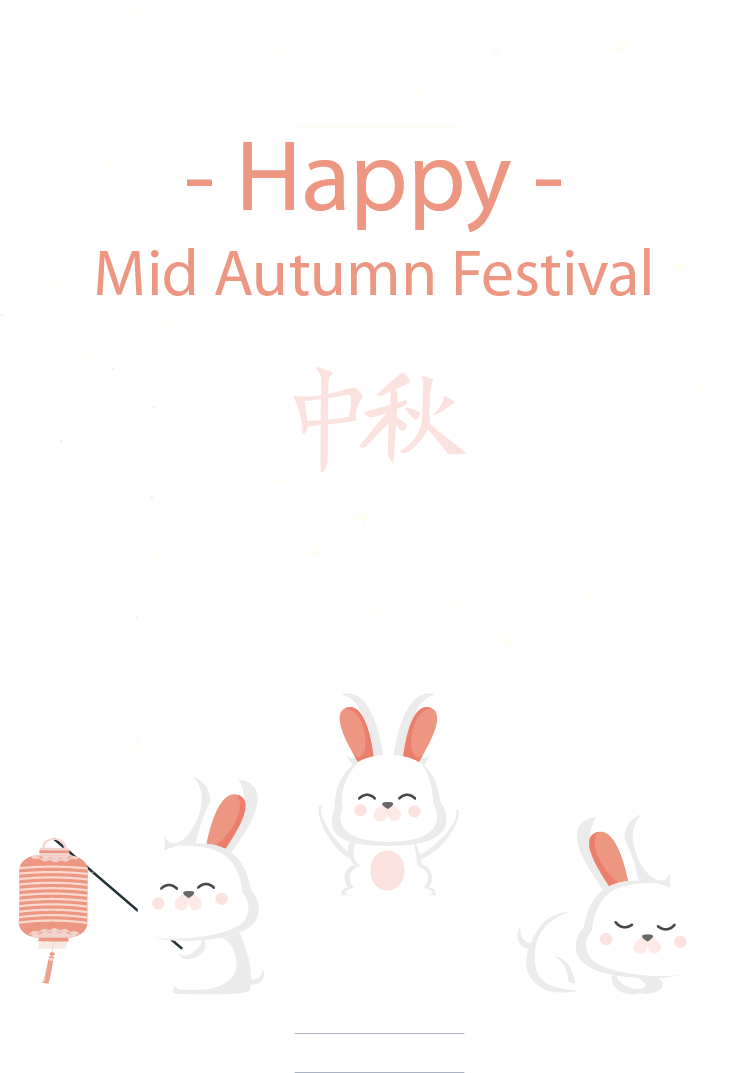 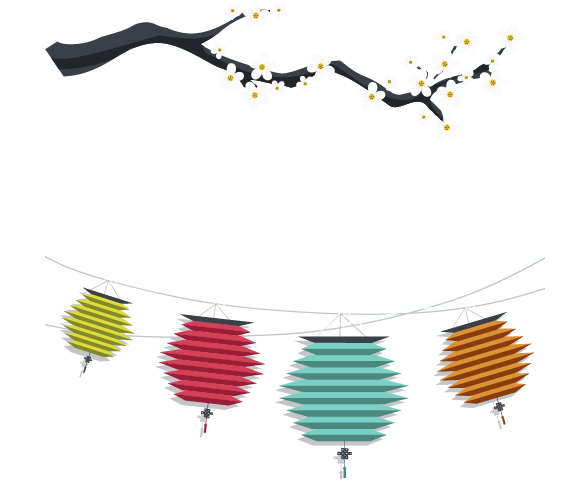 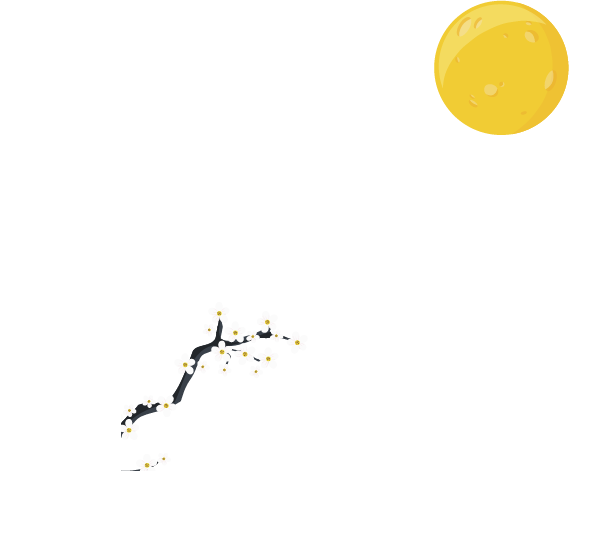 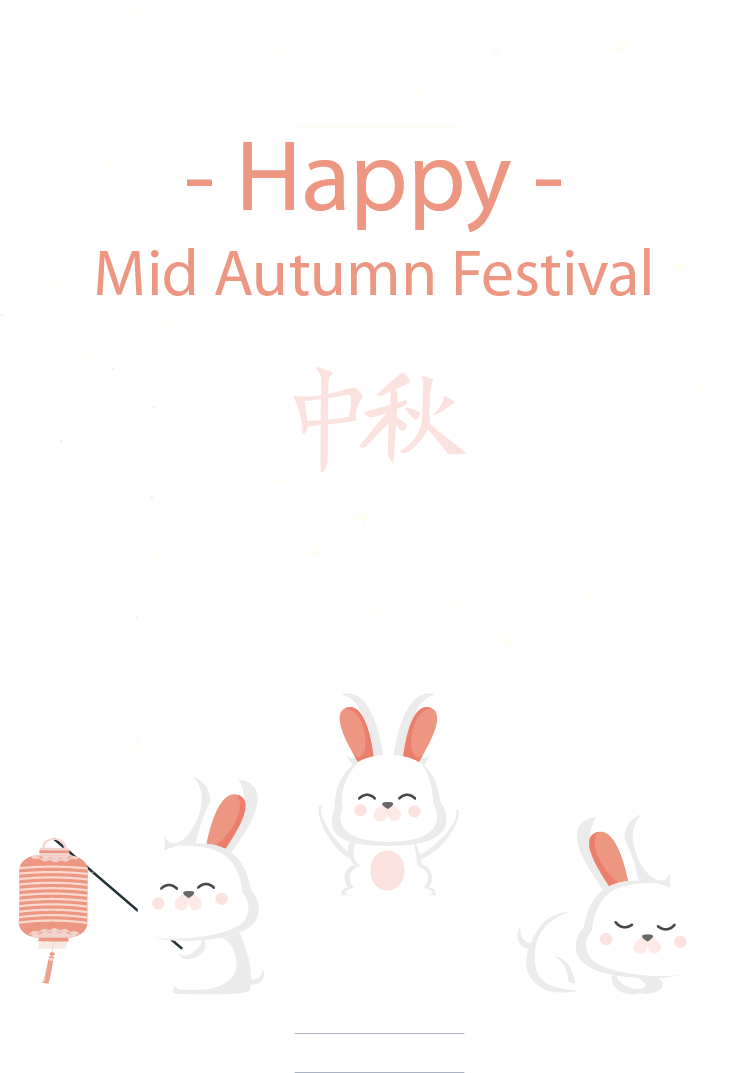 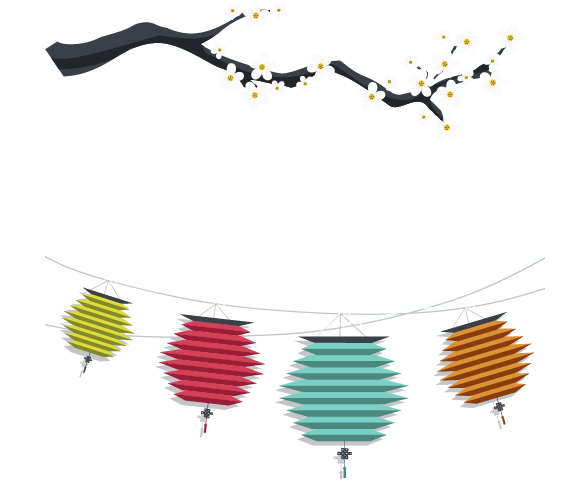 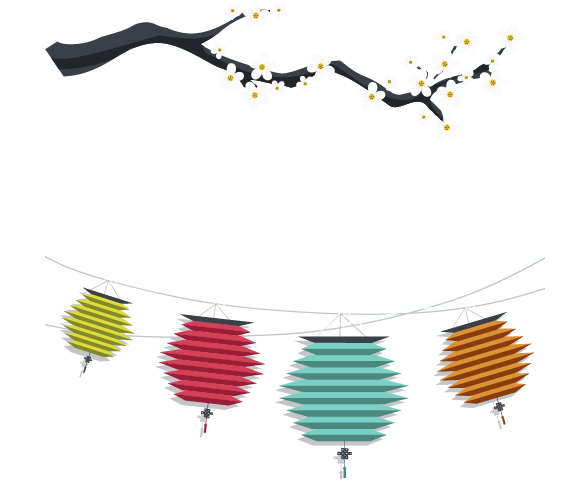 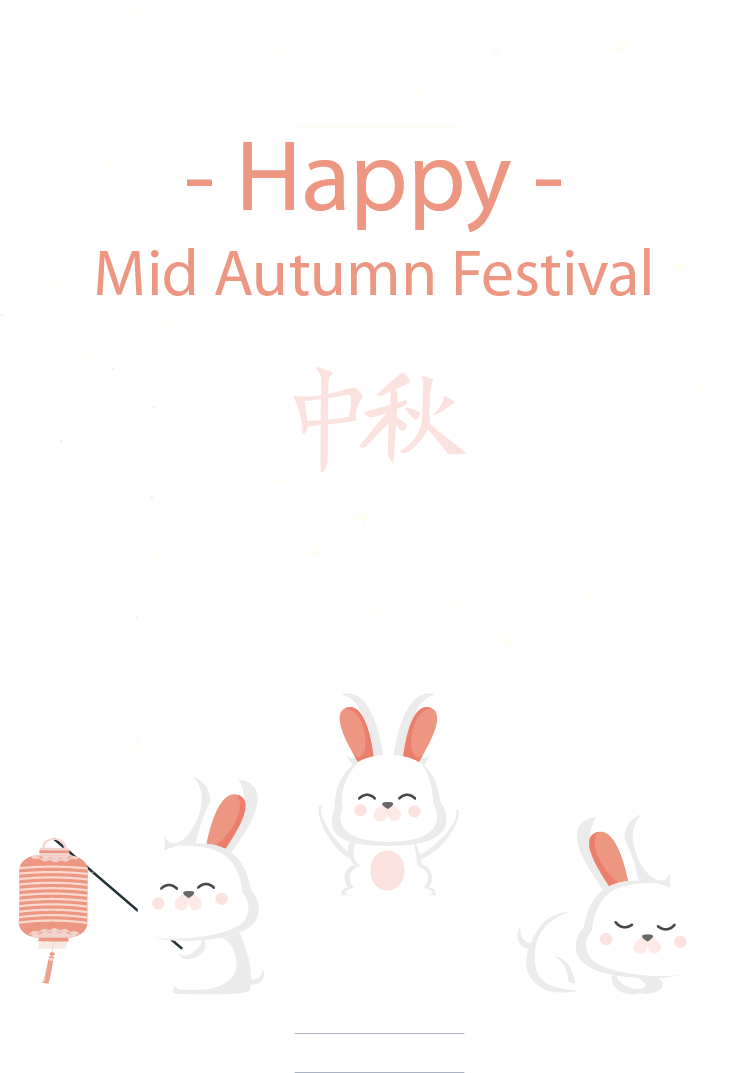 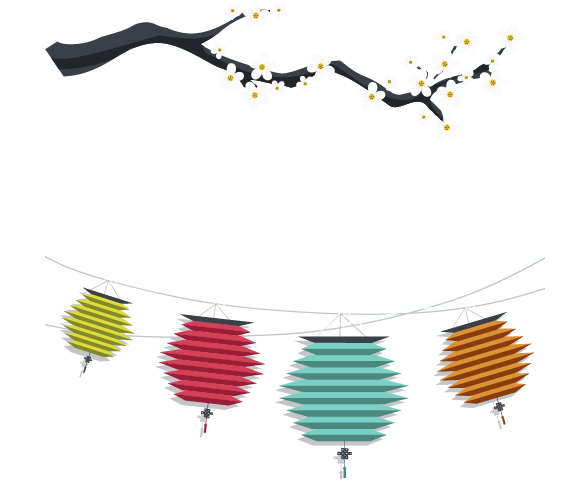 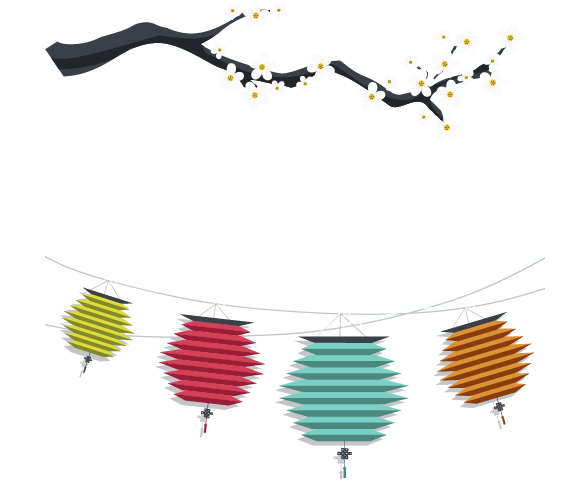 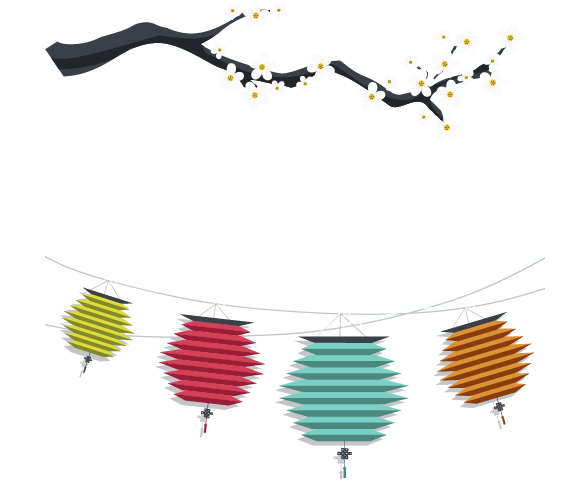 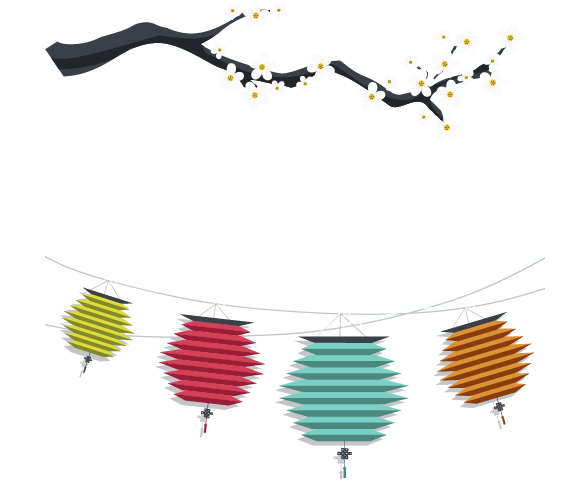 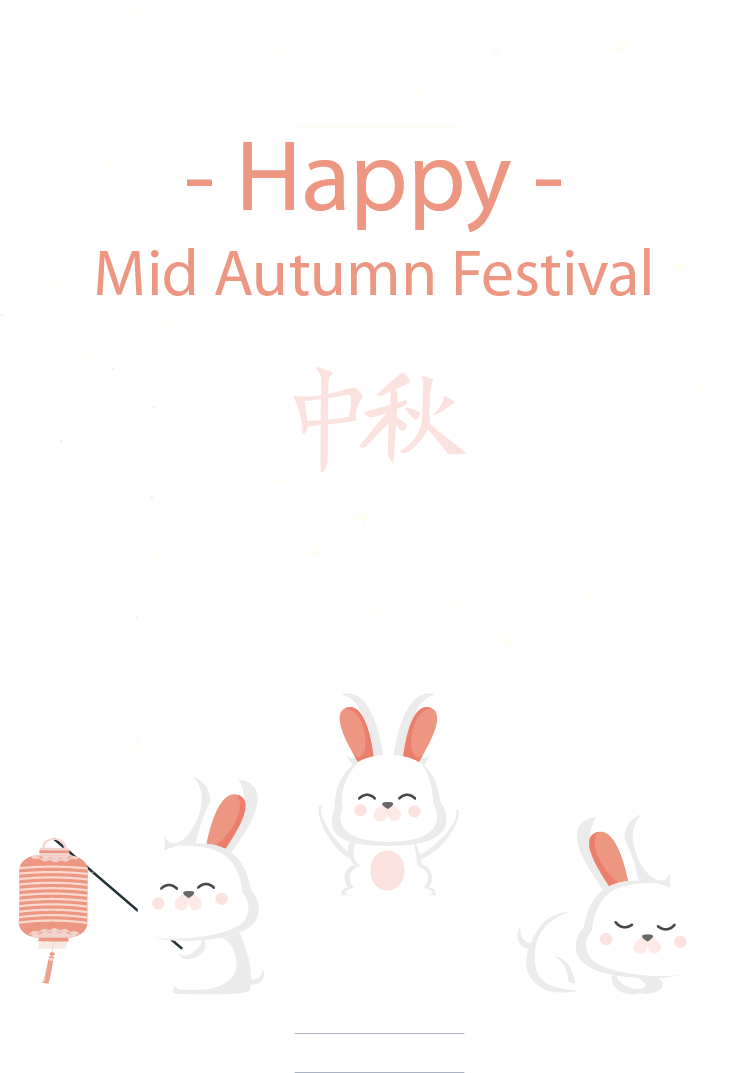 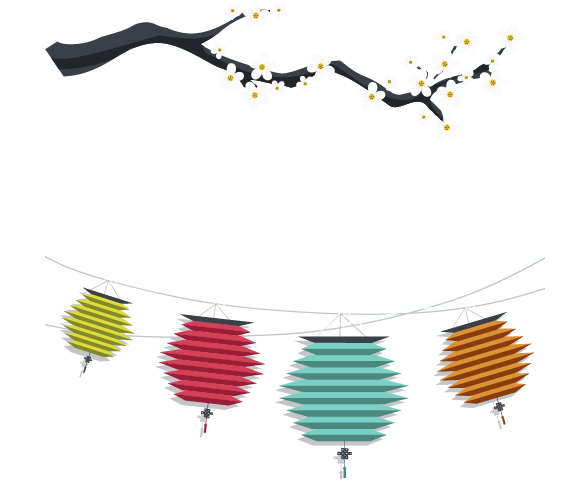 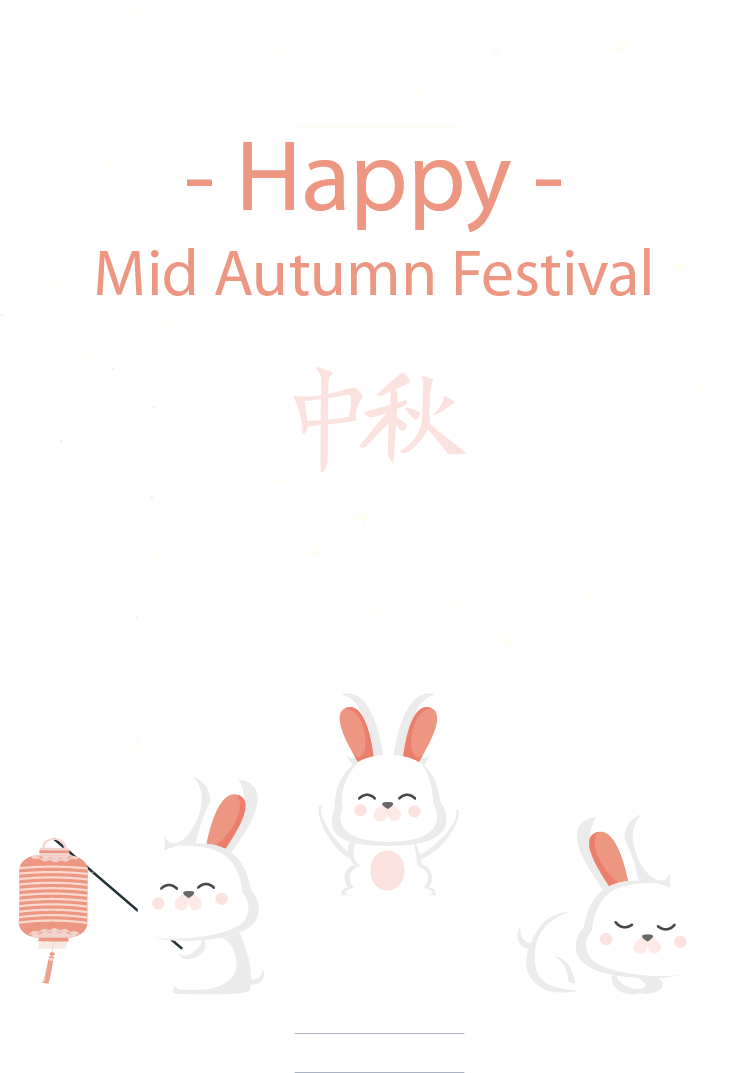 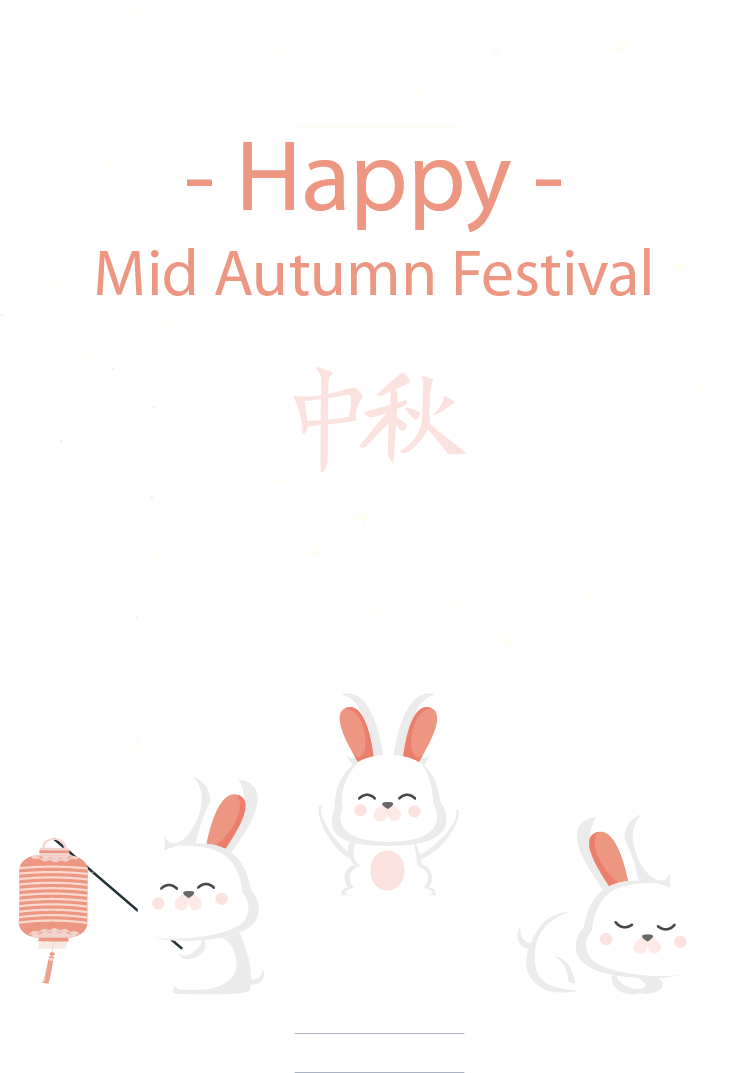 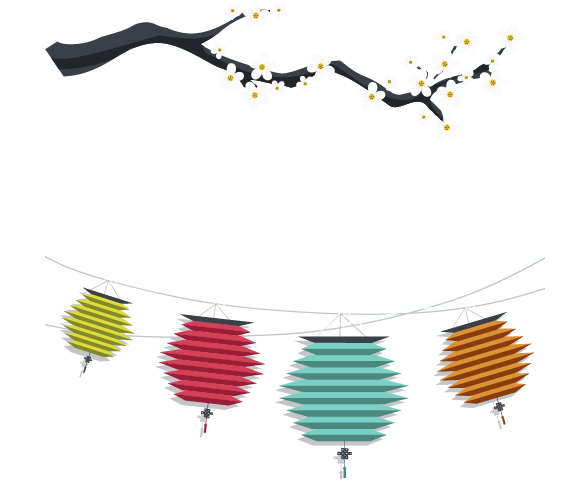 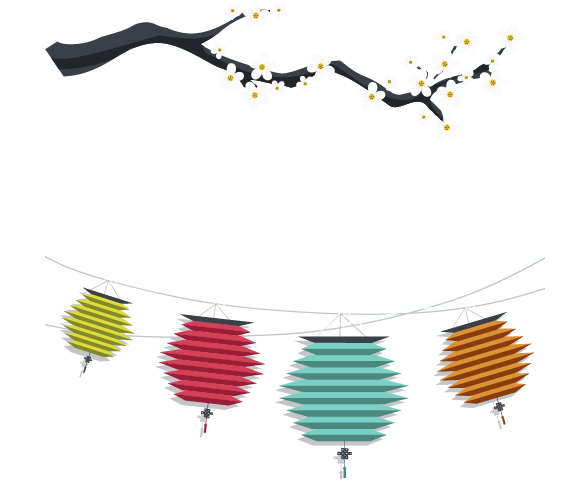 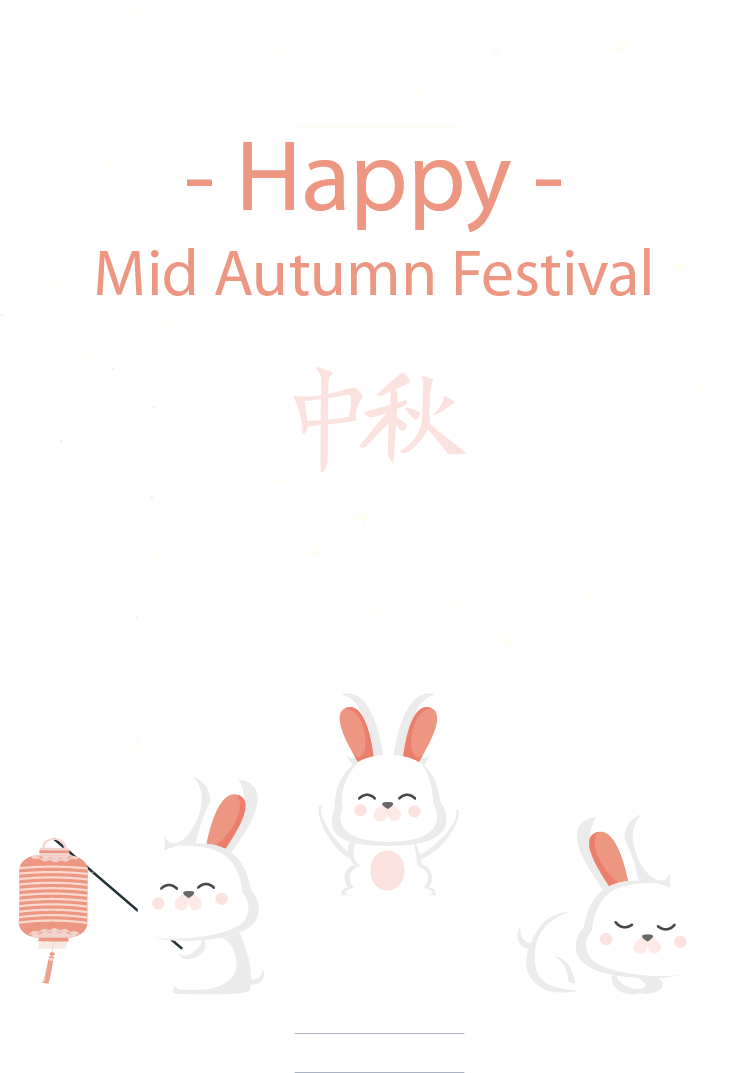 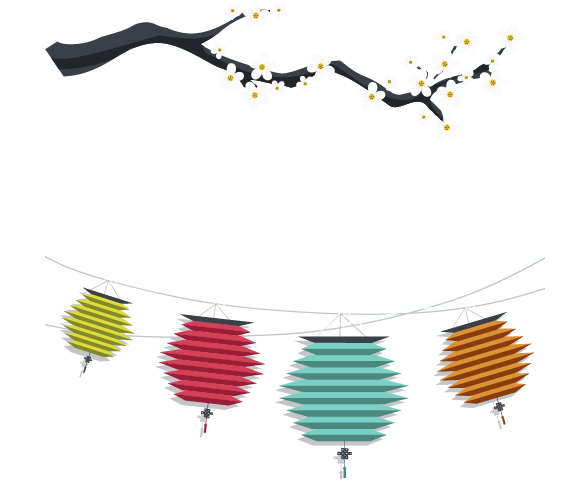 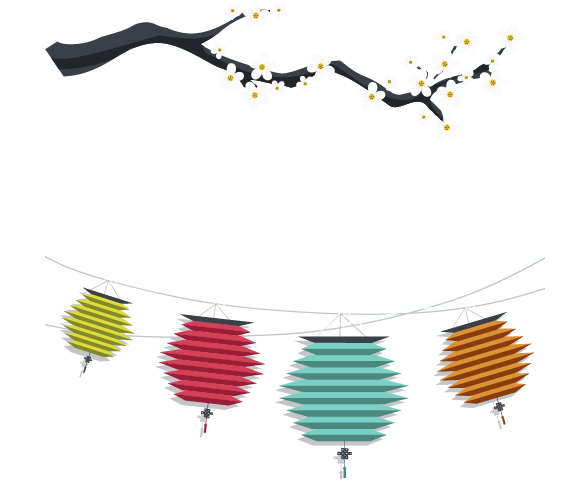 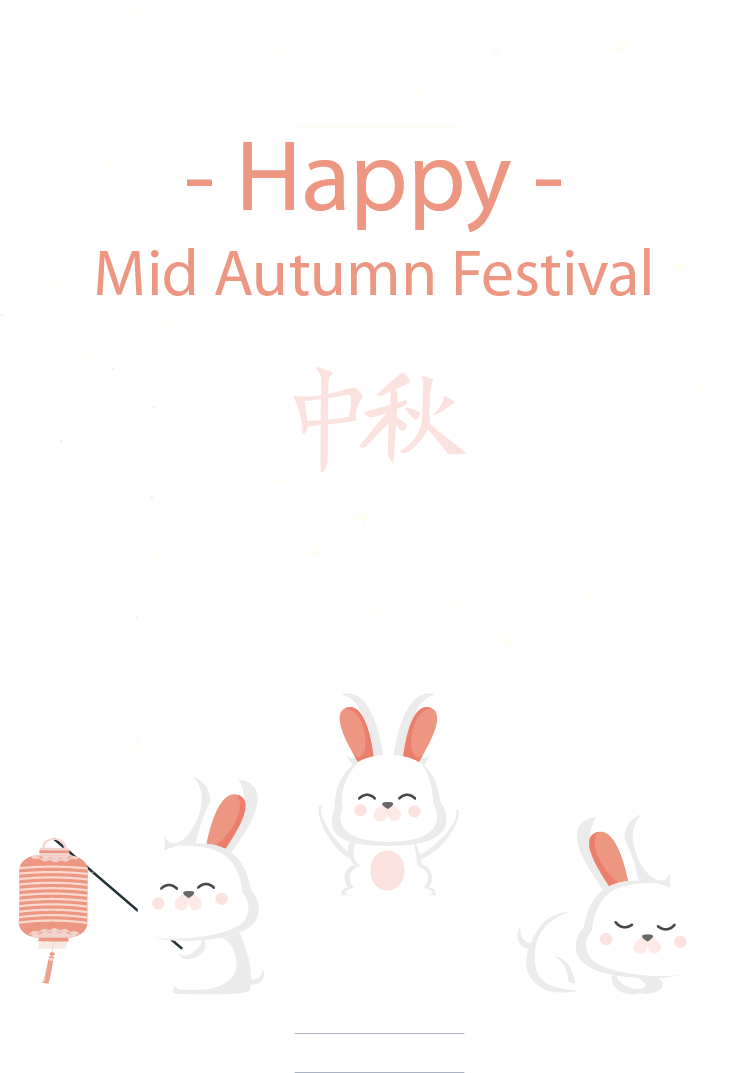 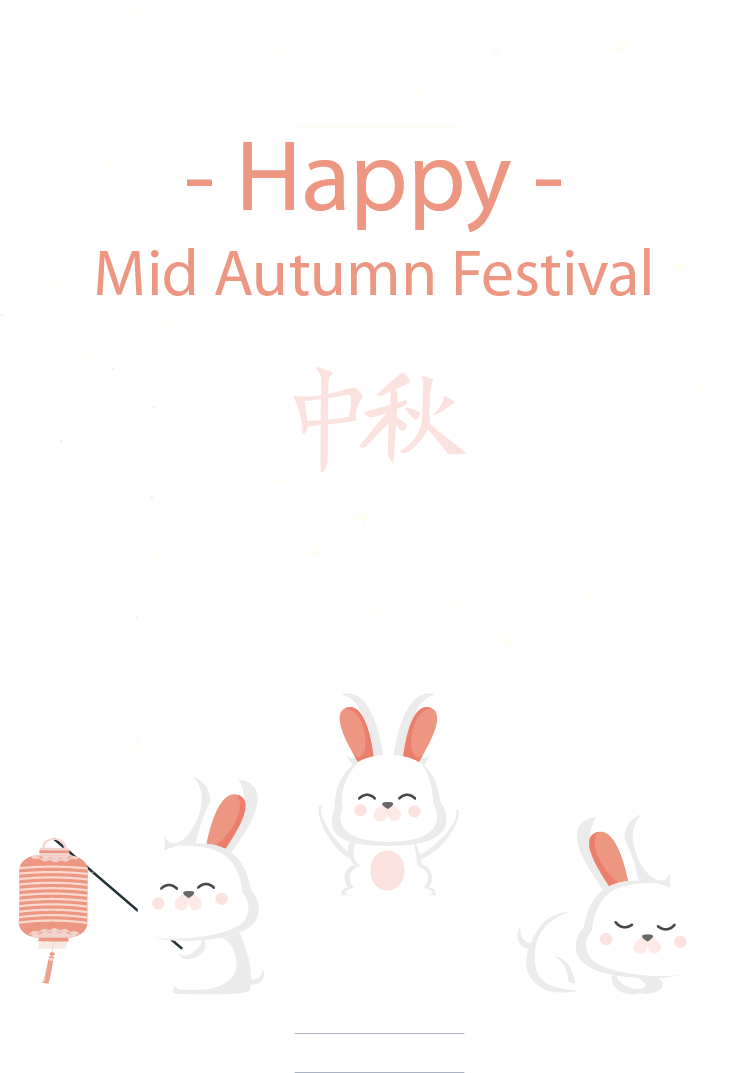 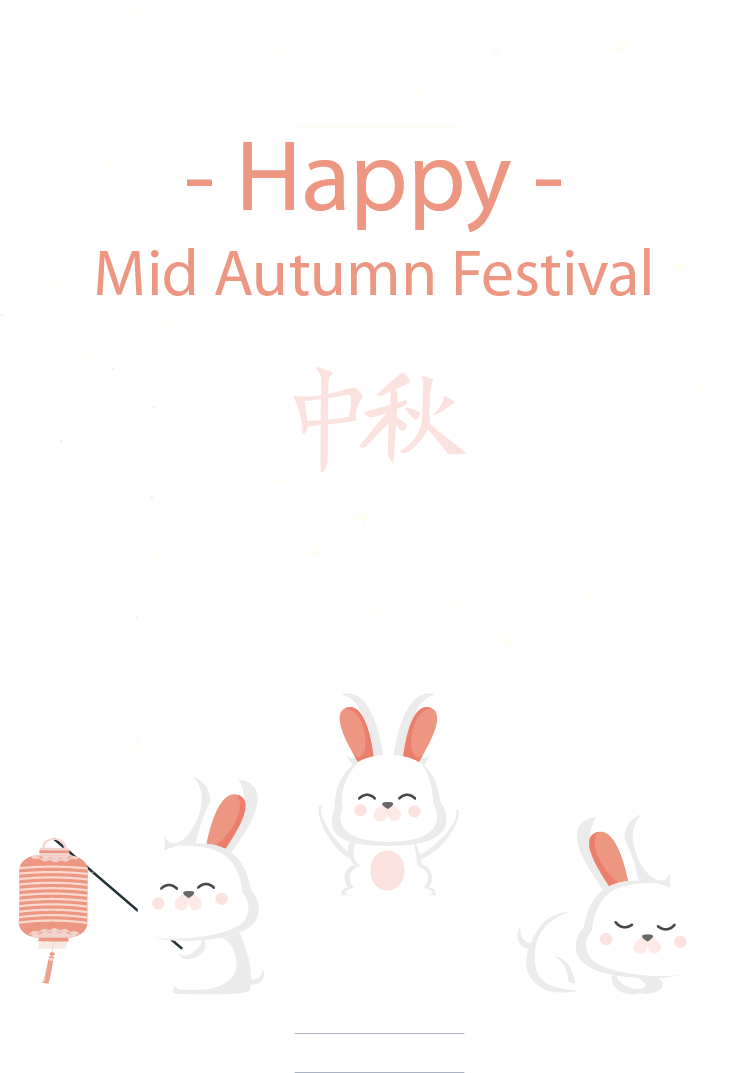 中秋节月更明
天上的星空望着我独自成欢
佳节邀明月，与君同尽欢！
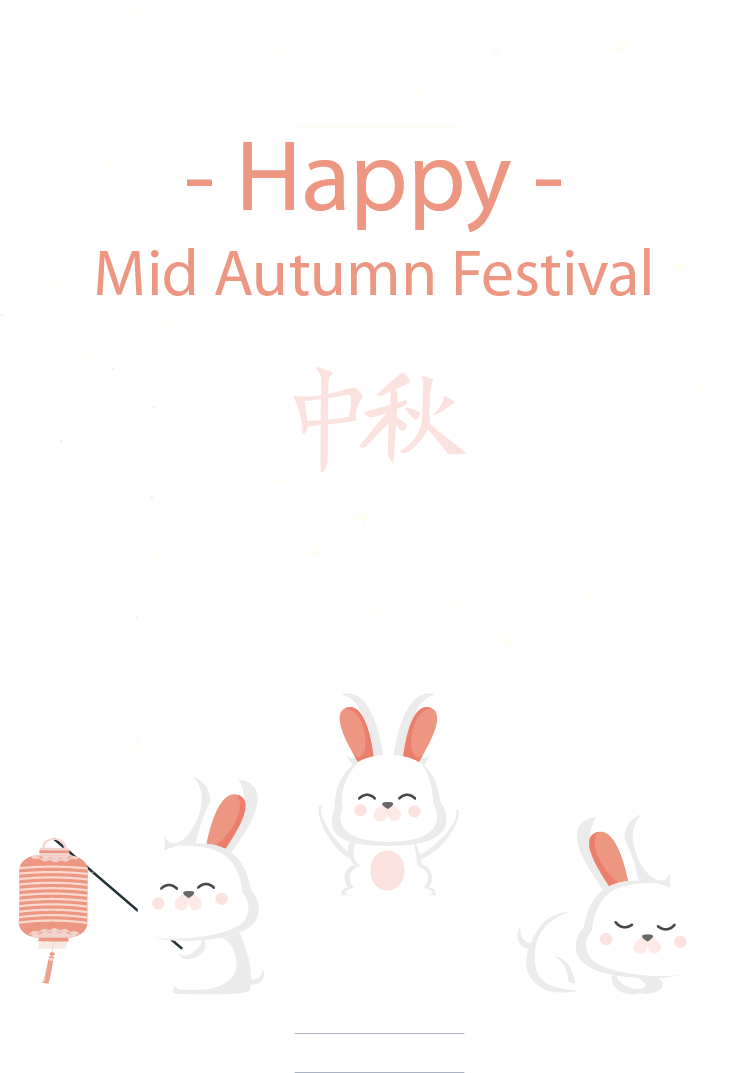 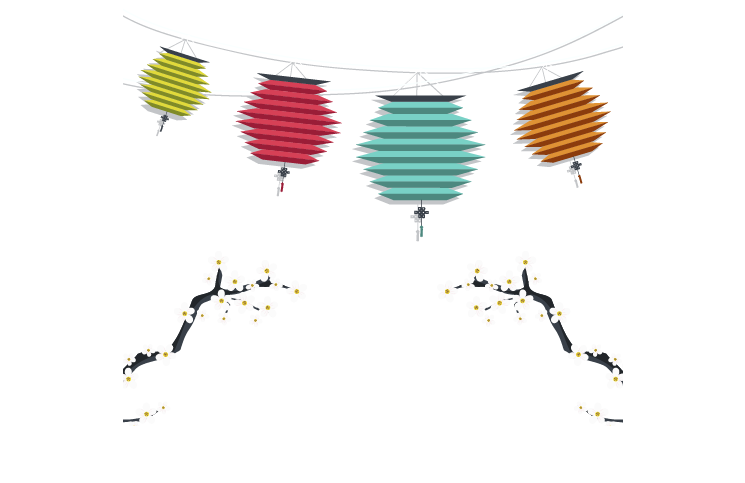 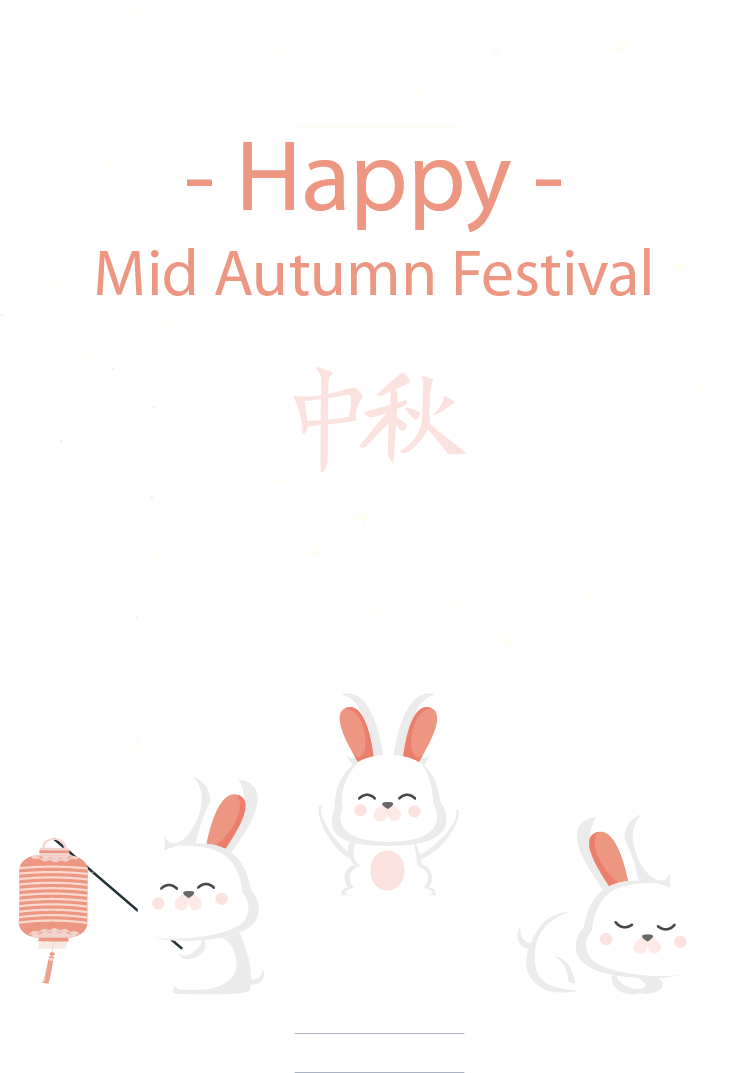 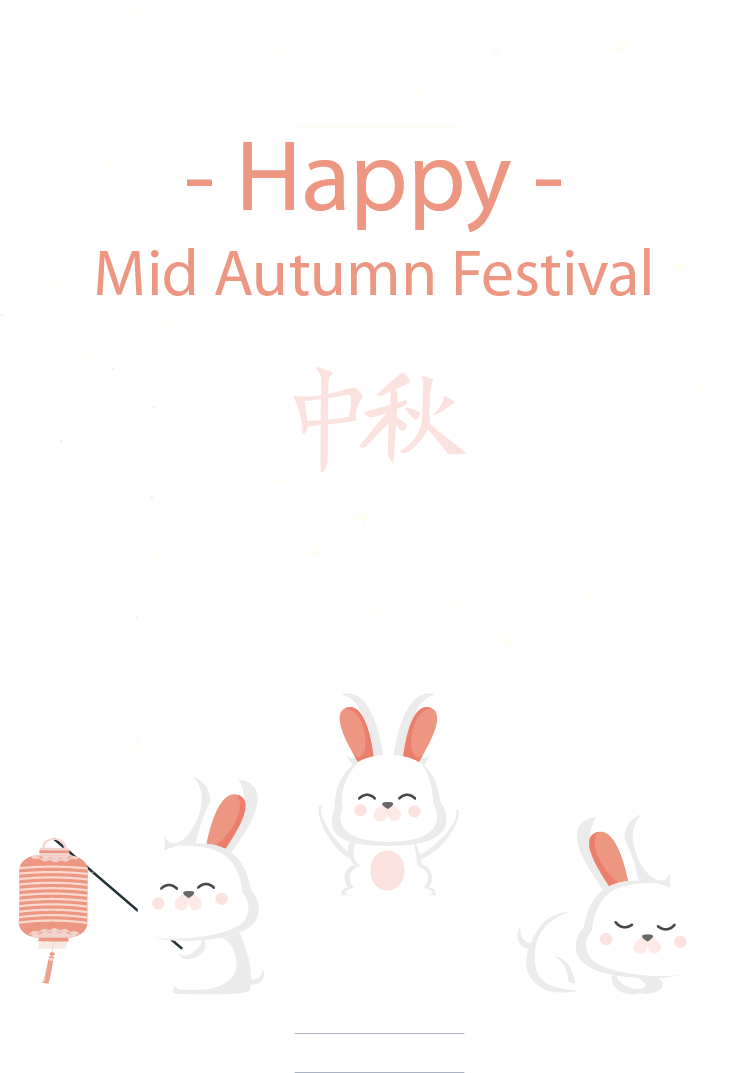 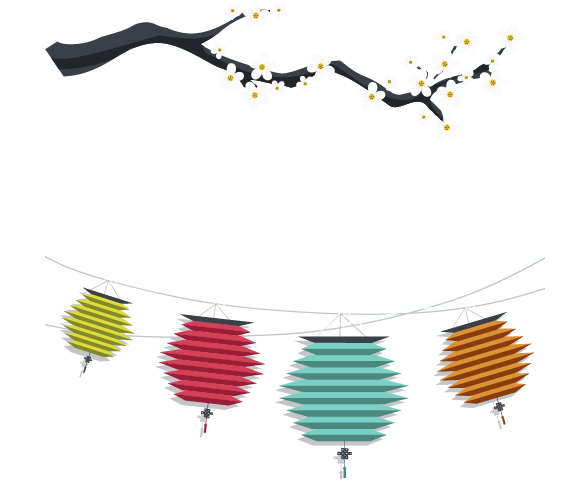 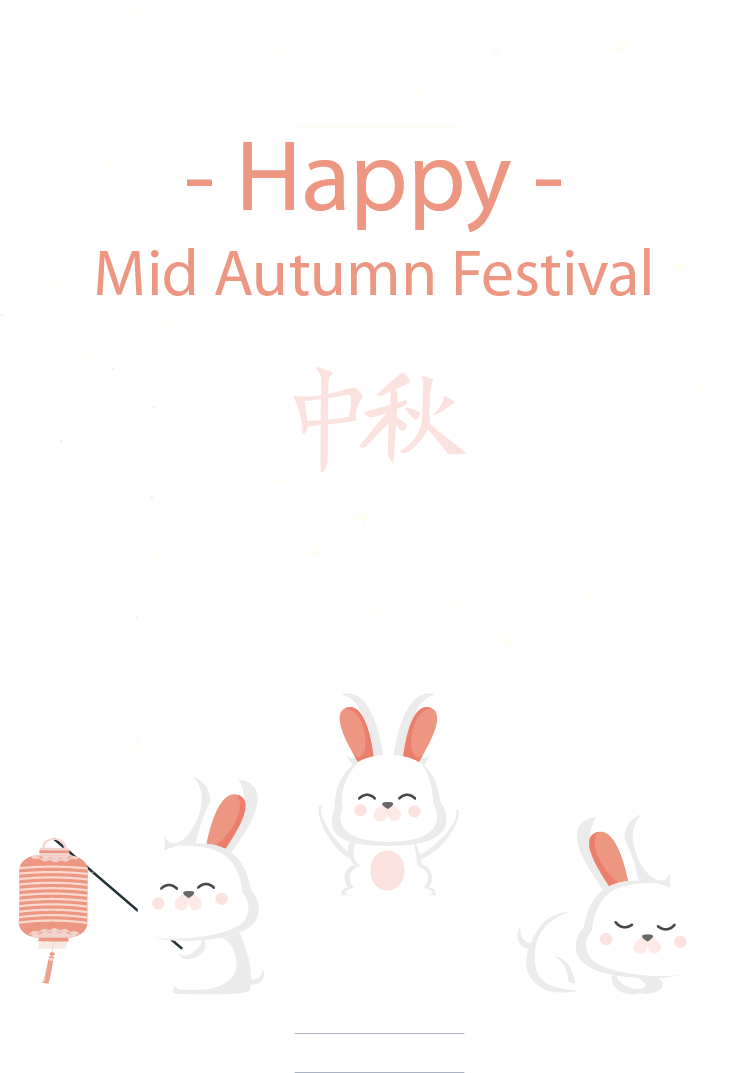 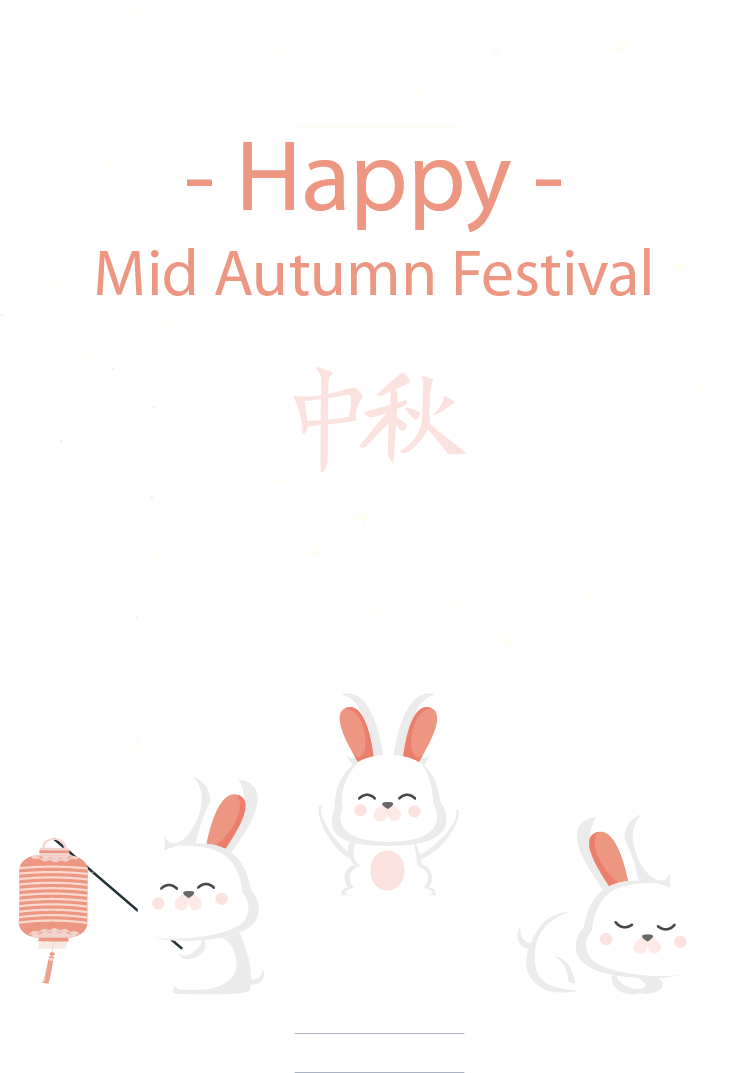 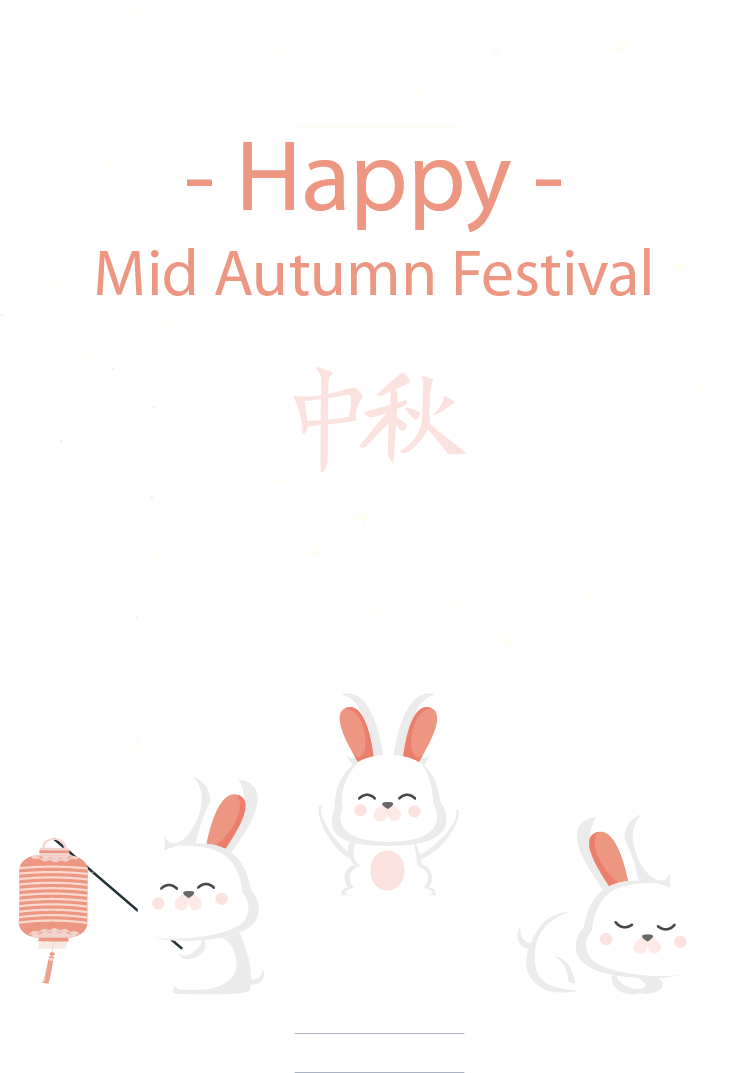 佳节喜相逢，明月来相照，祝福随送到，祝你中秋节，快乐家圆心更甜。
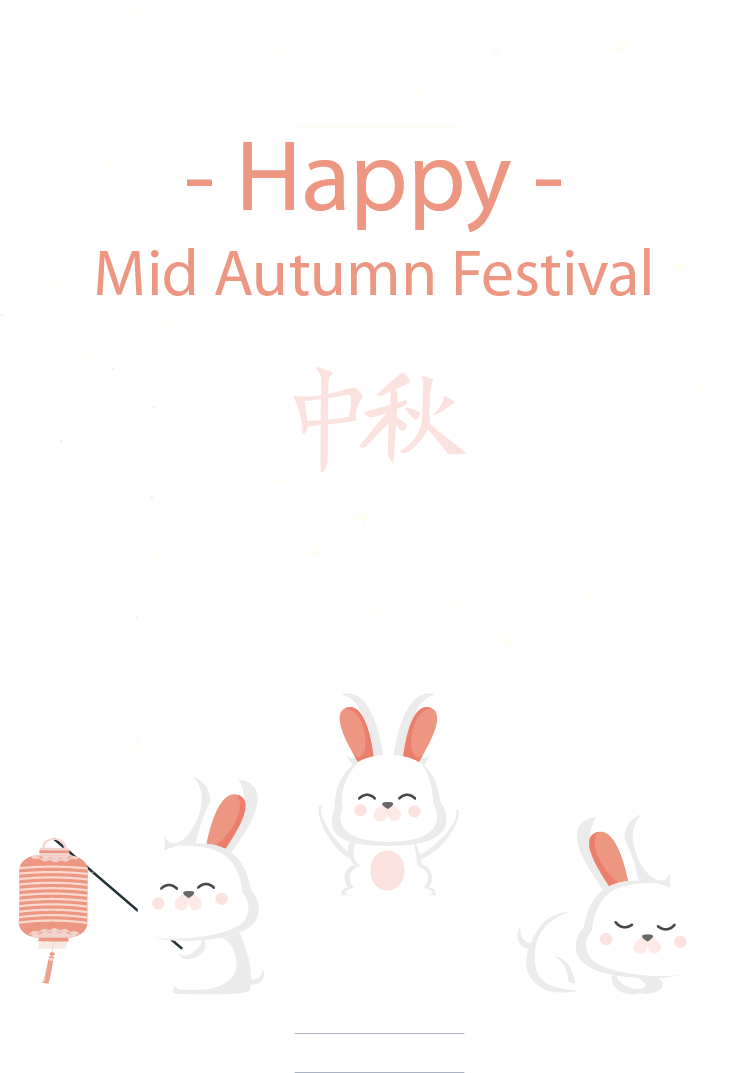 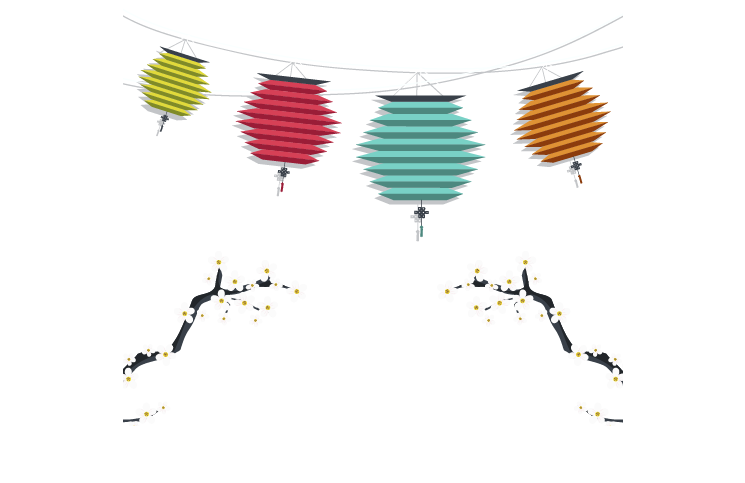 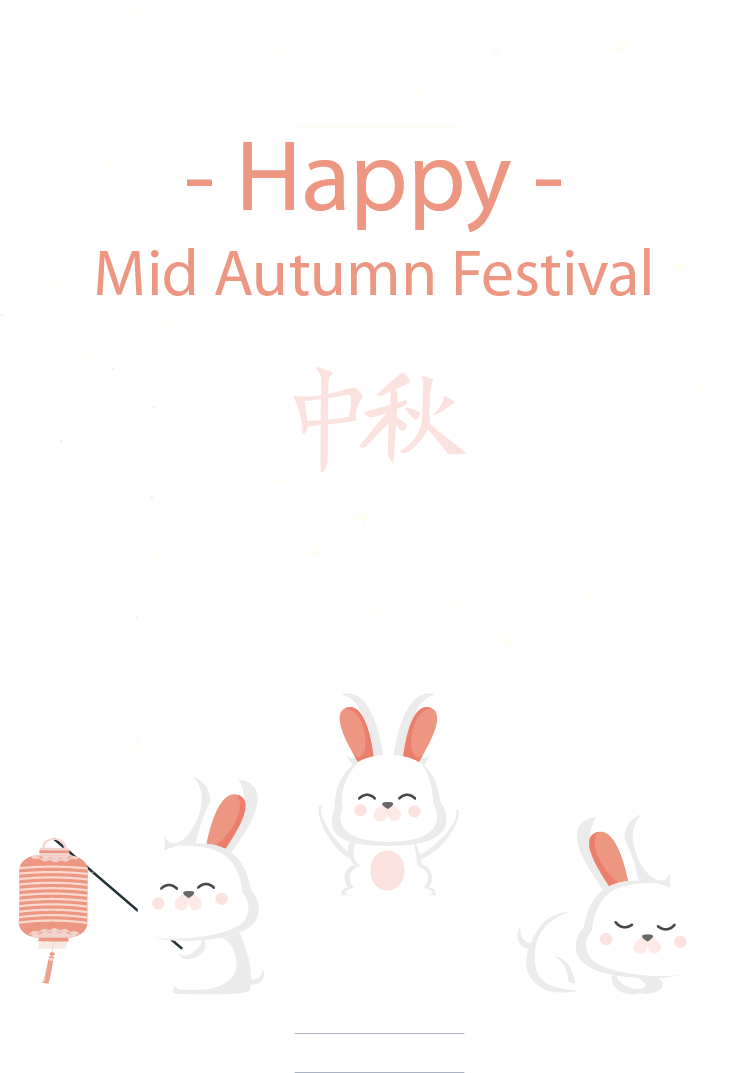 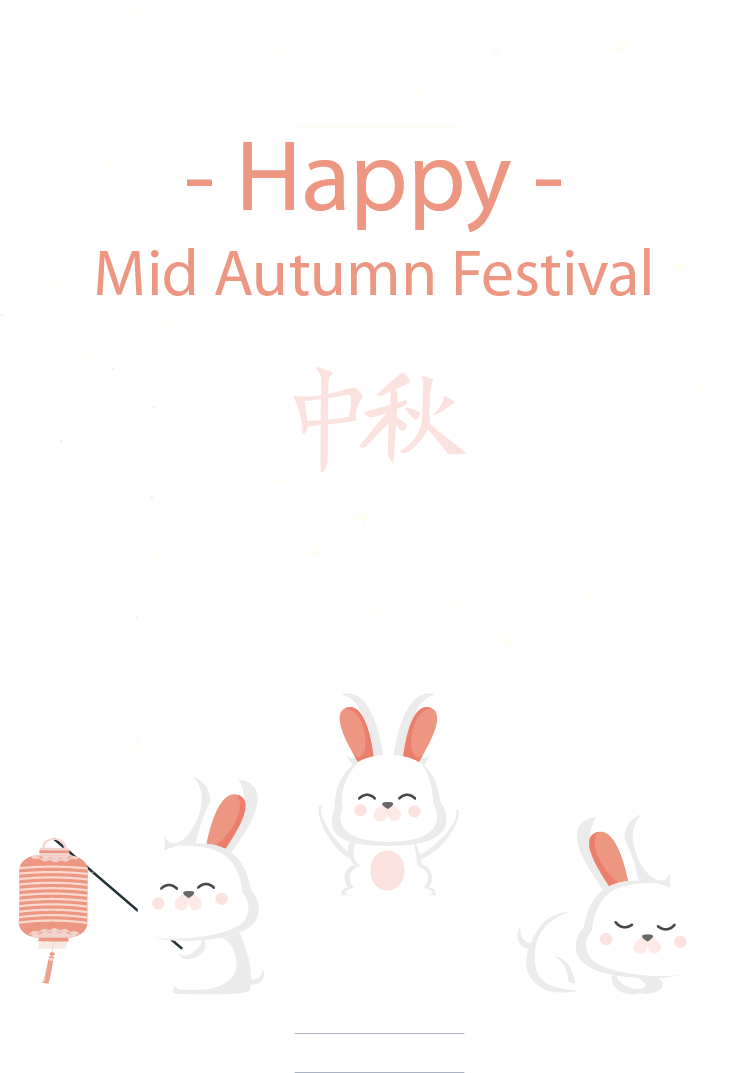 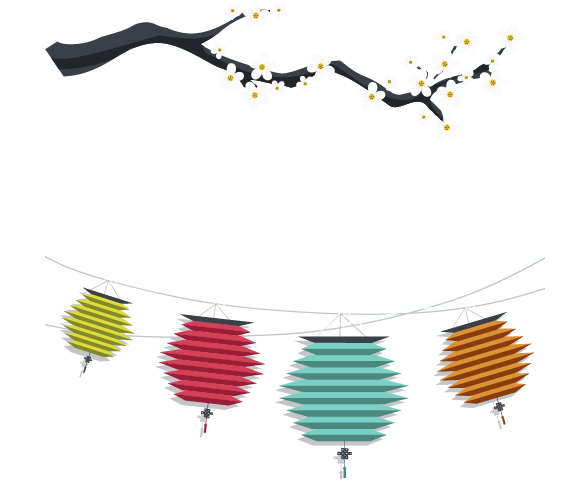 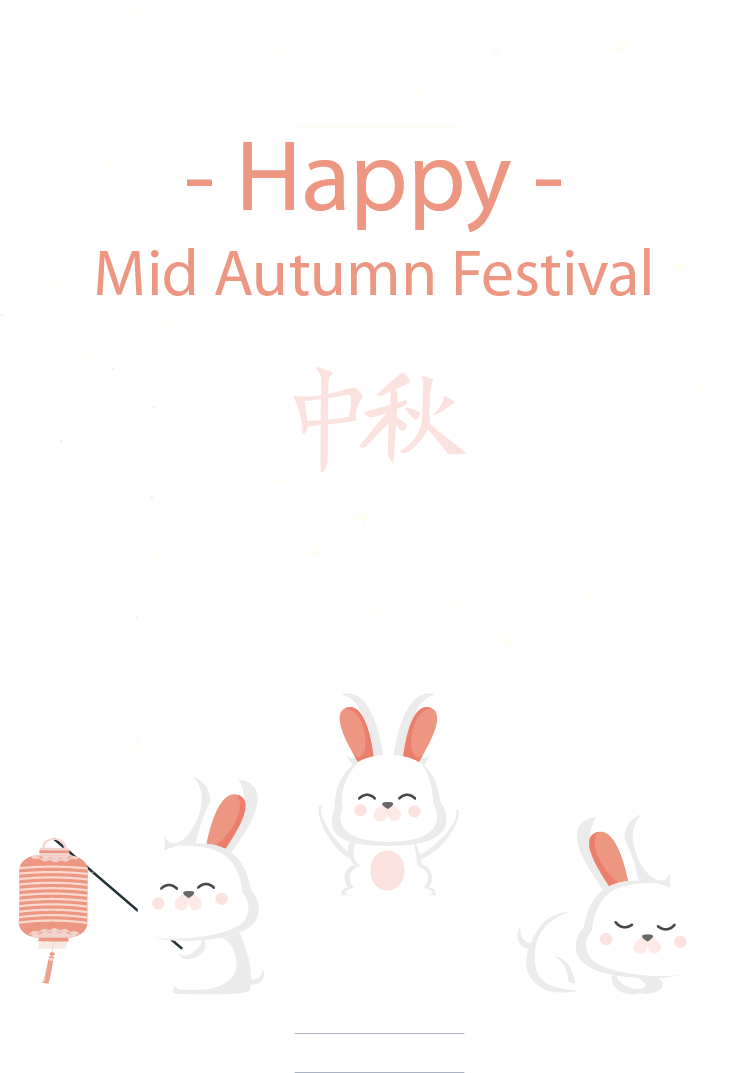 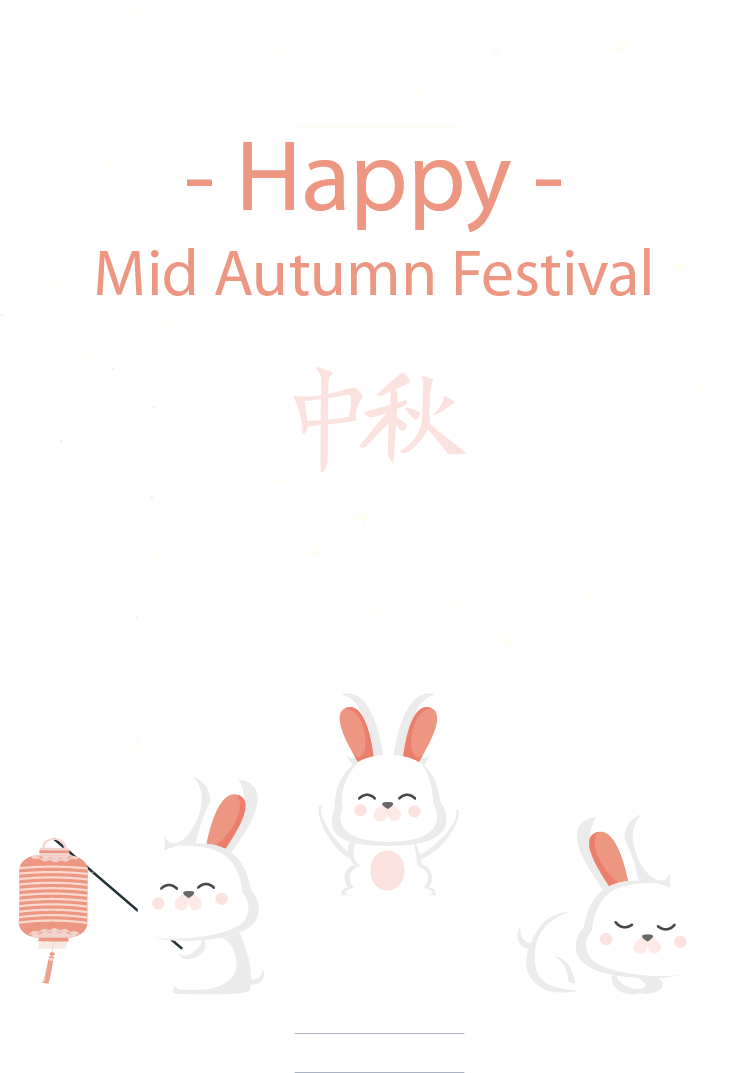 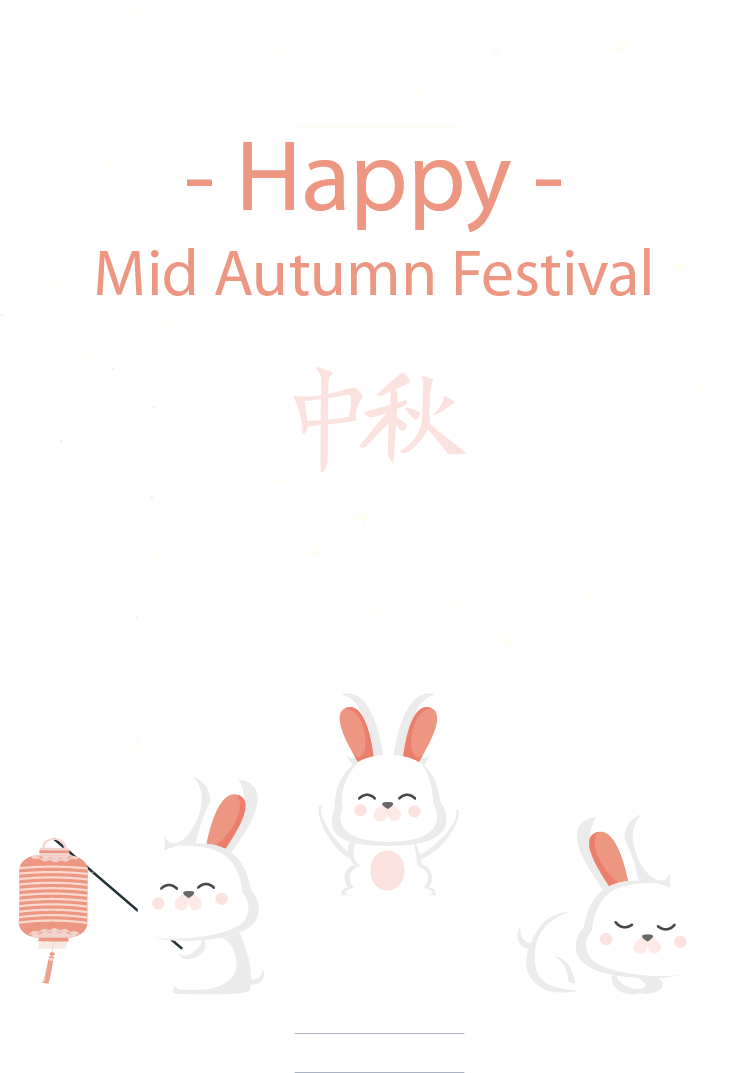 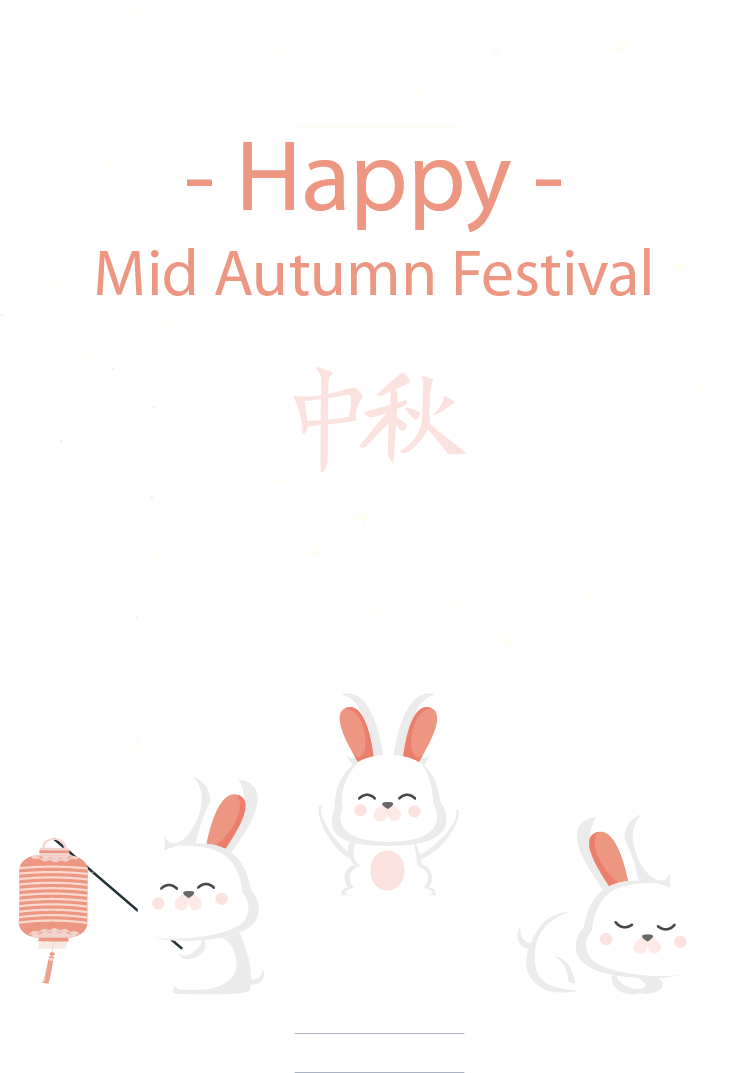 龙腾虎跃庆国庆，
国富山河壮江山；
燕舞莺歌迎中秋，
合家欢乐众喜庆。
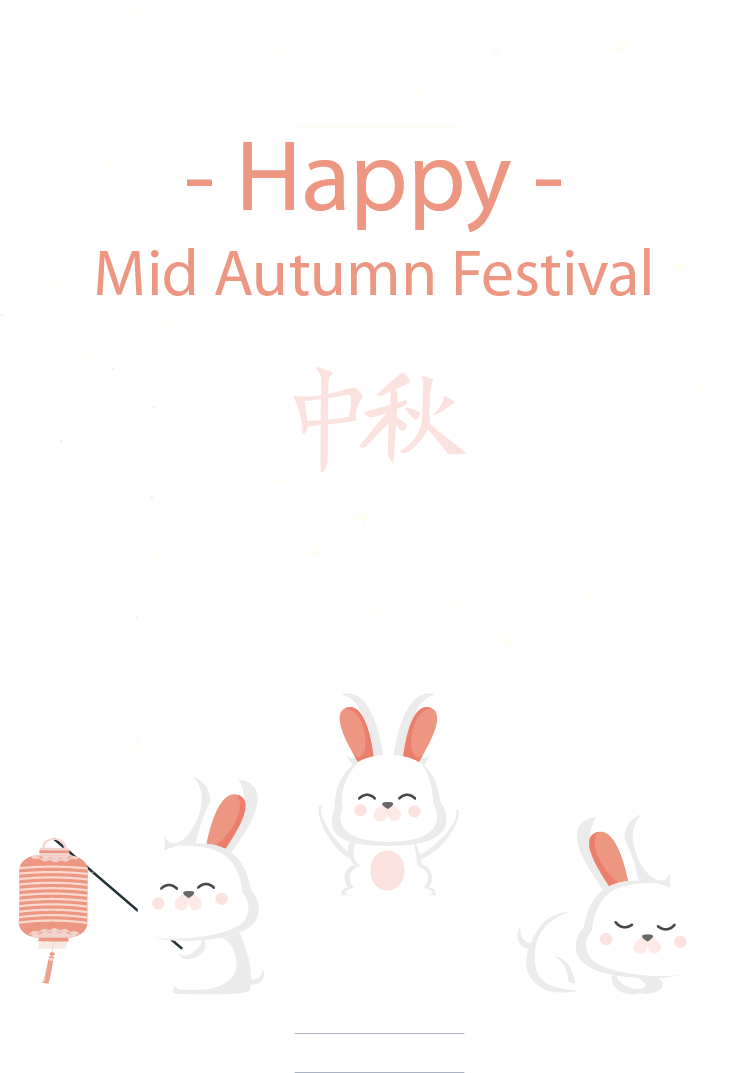 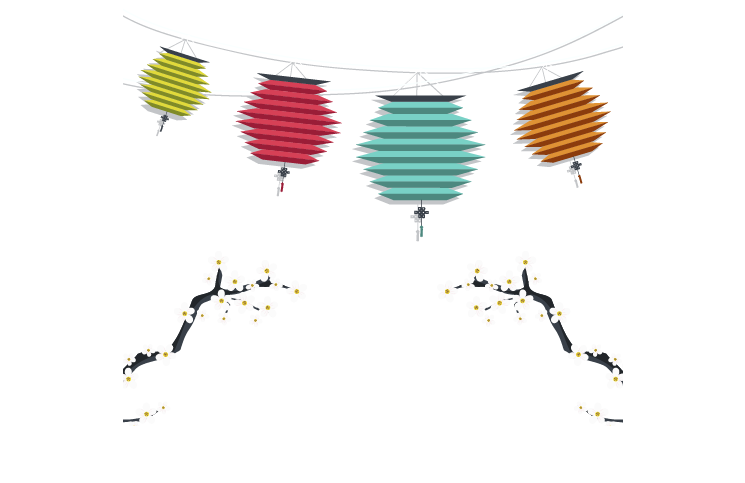 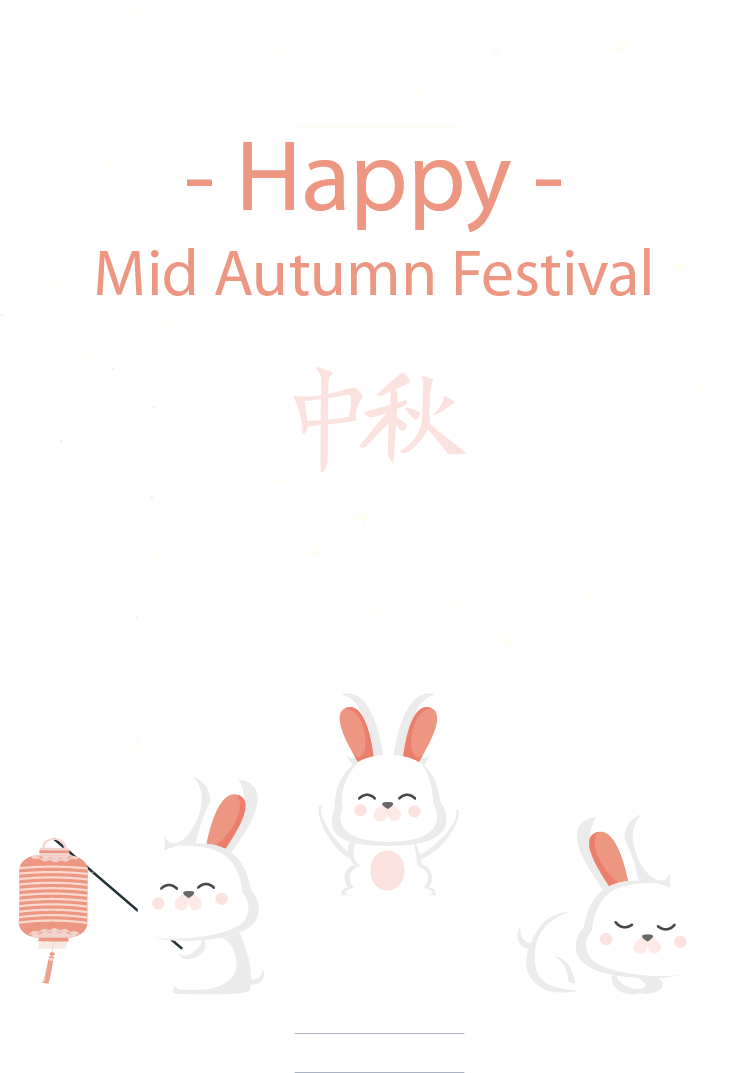 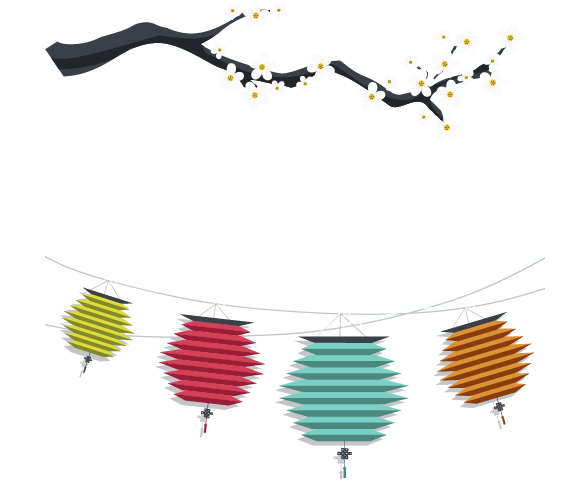 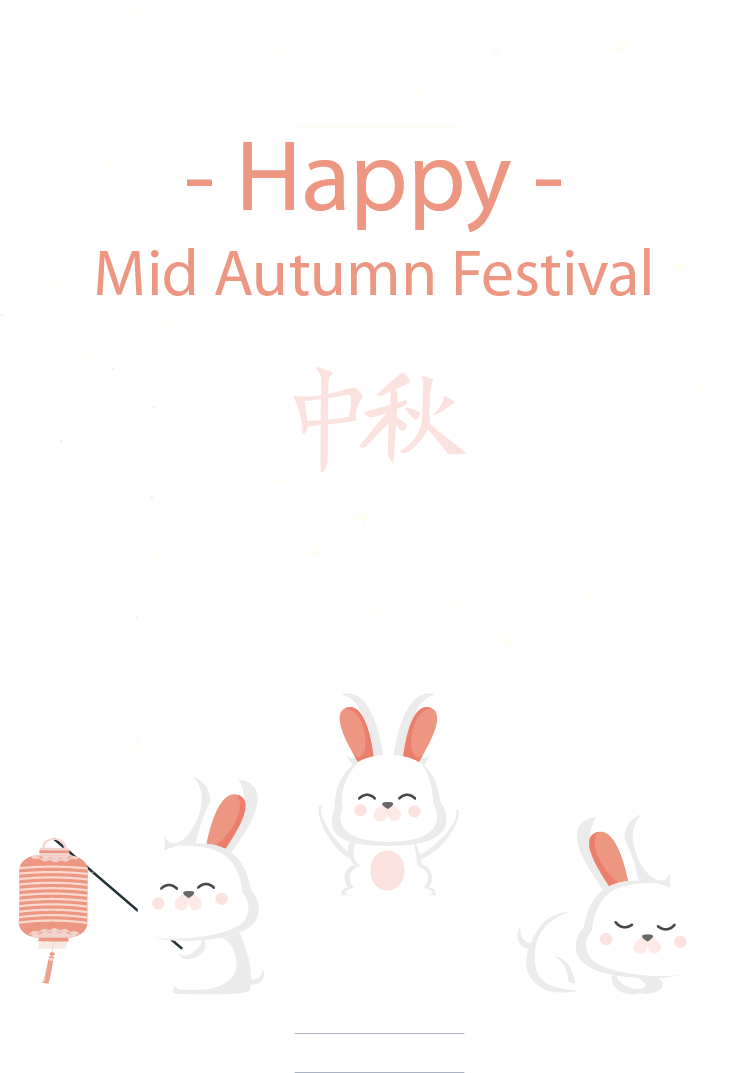 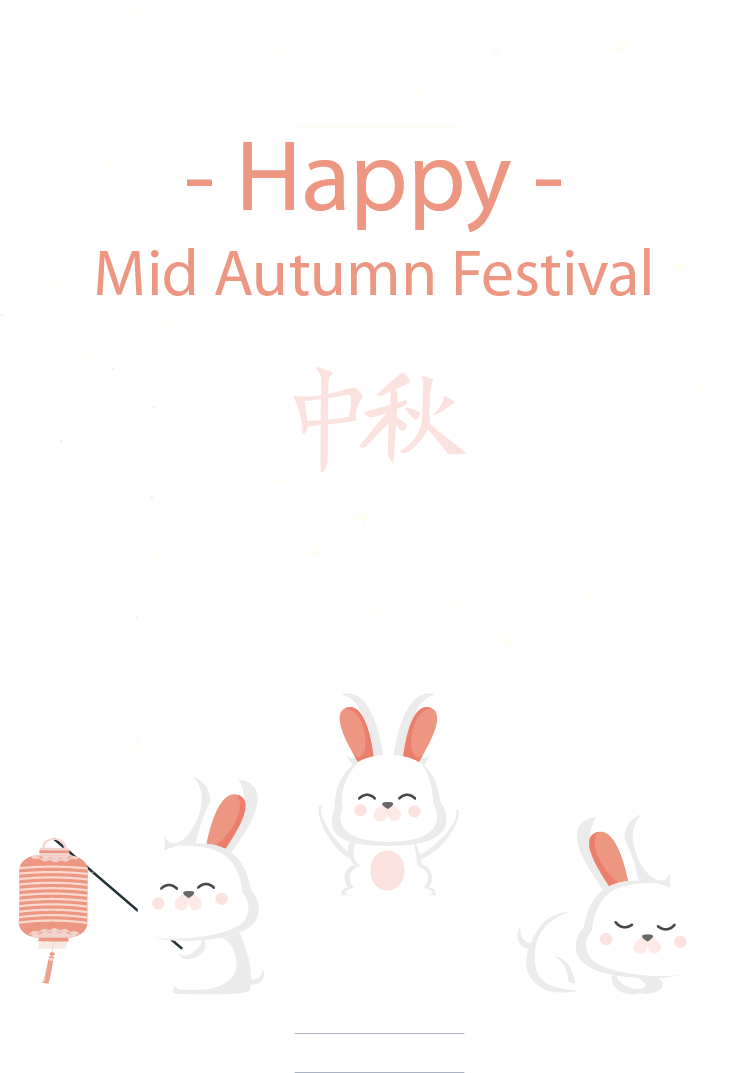 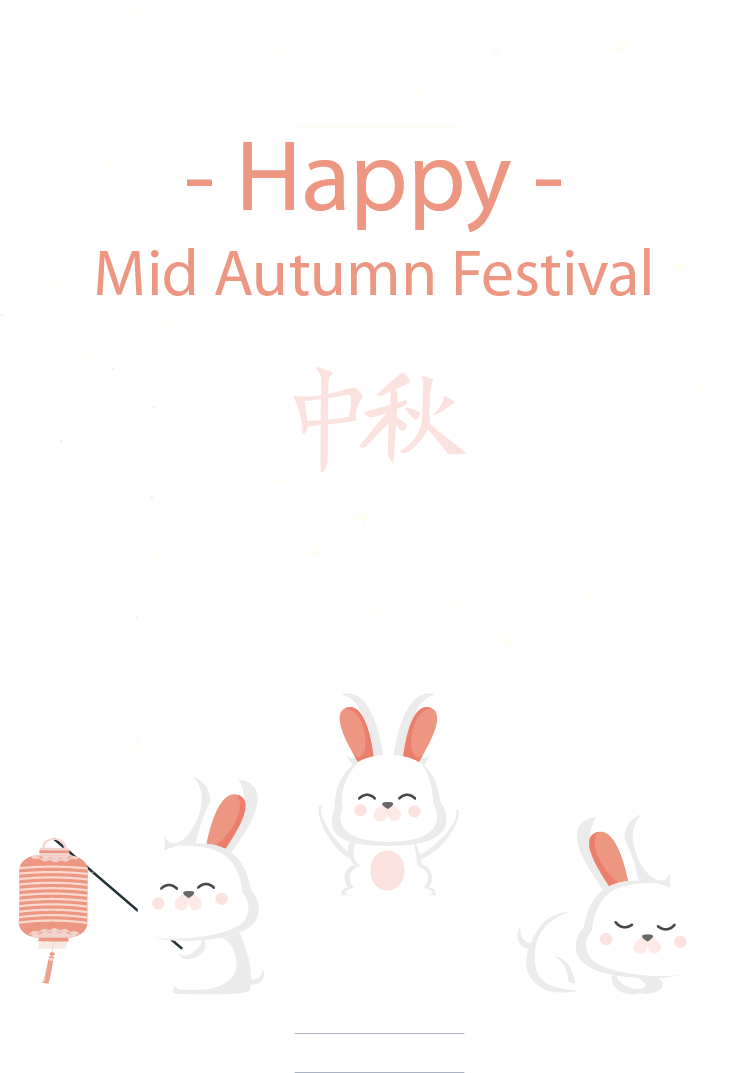 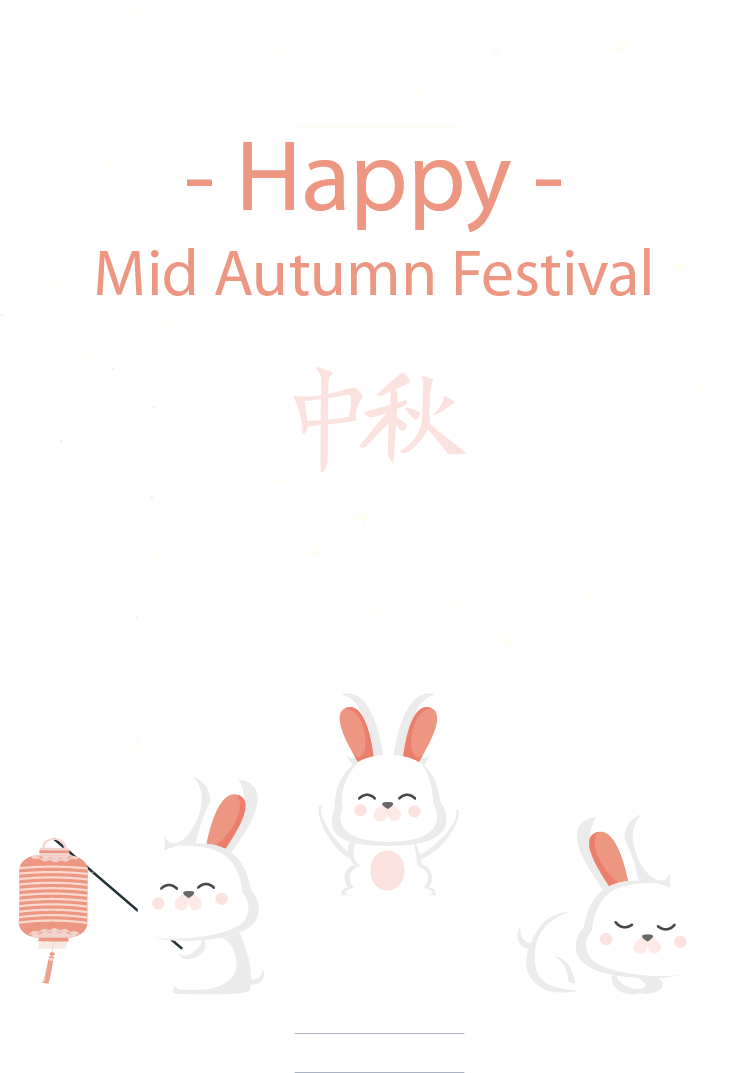 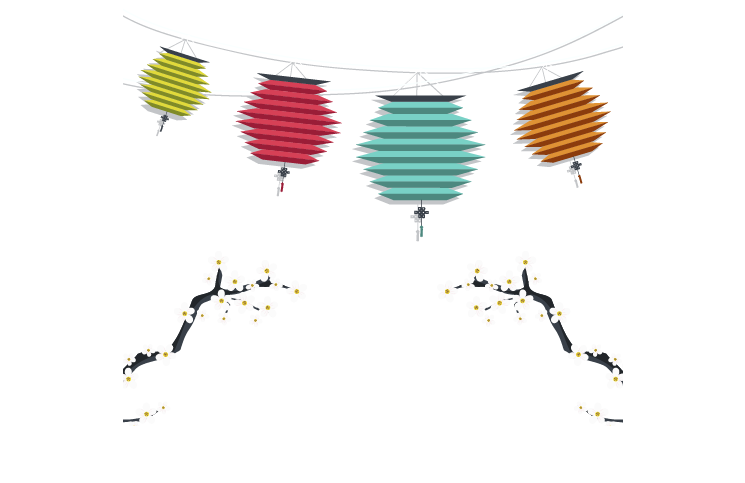 中秋佳节到，祝福不迟到，祝您：月圆，人圆，事事圆；好花，好景，好事连。
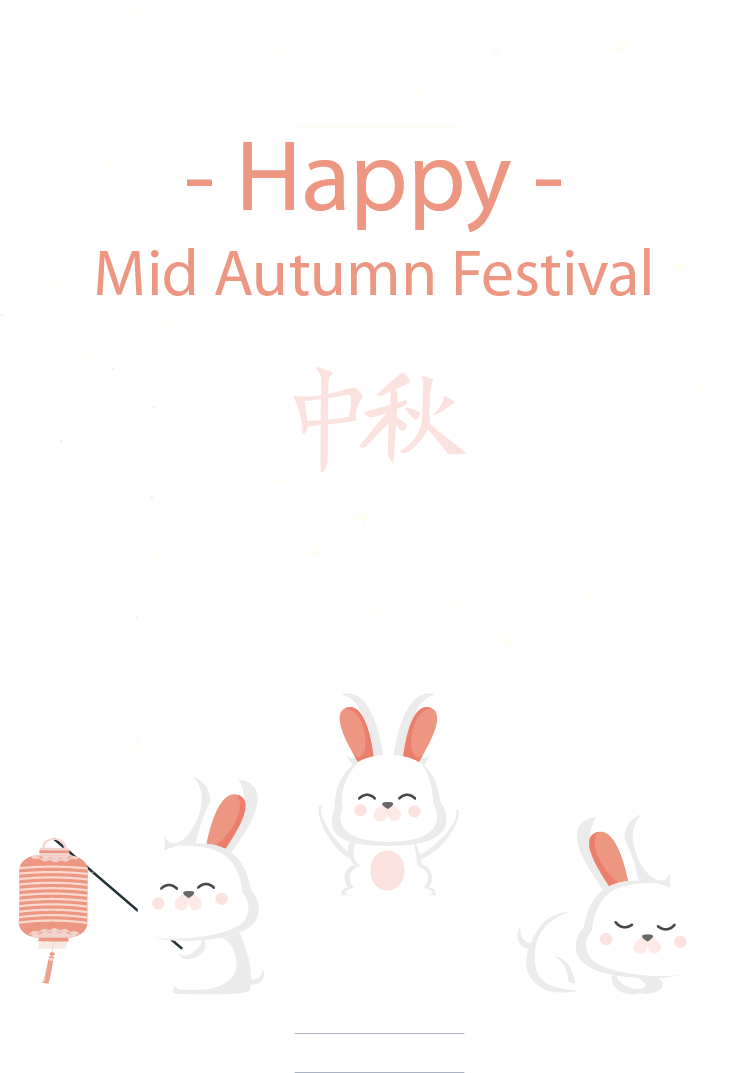 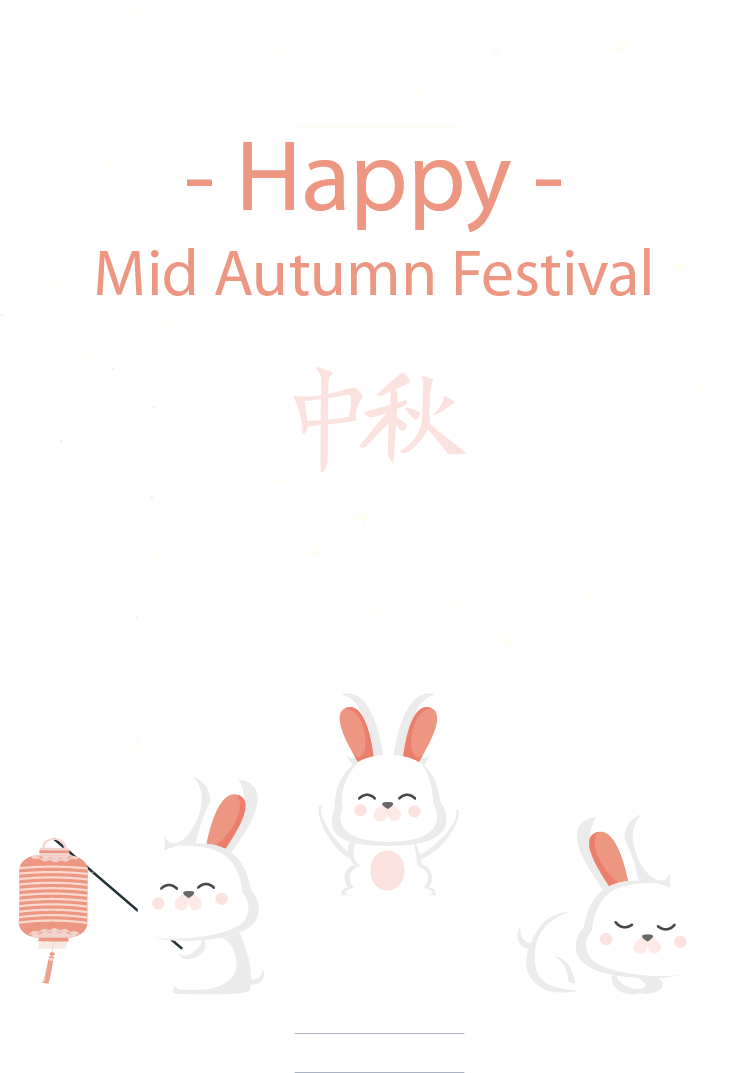 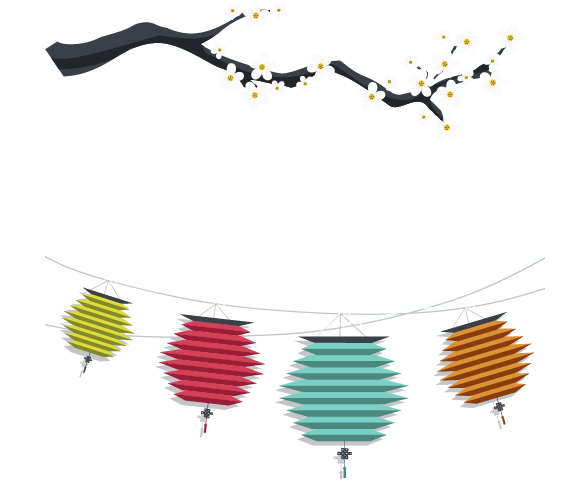 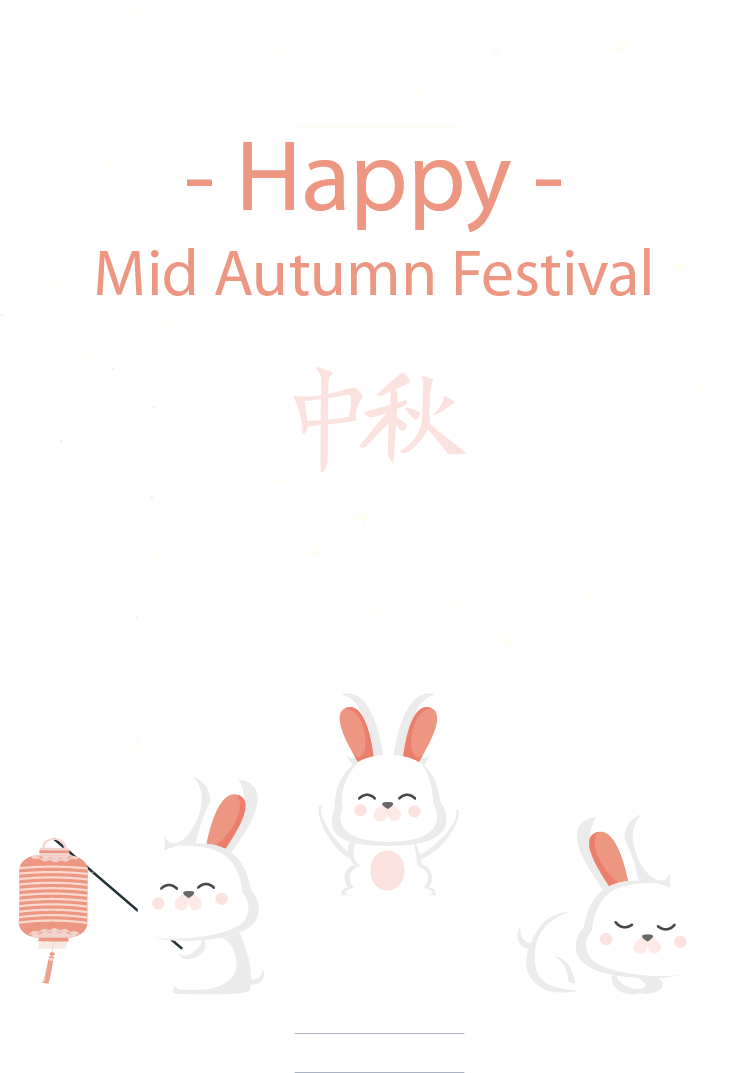 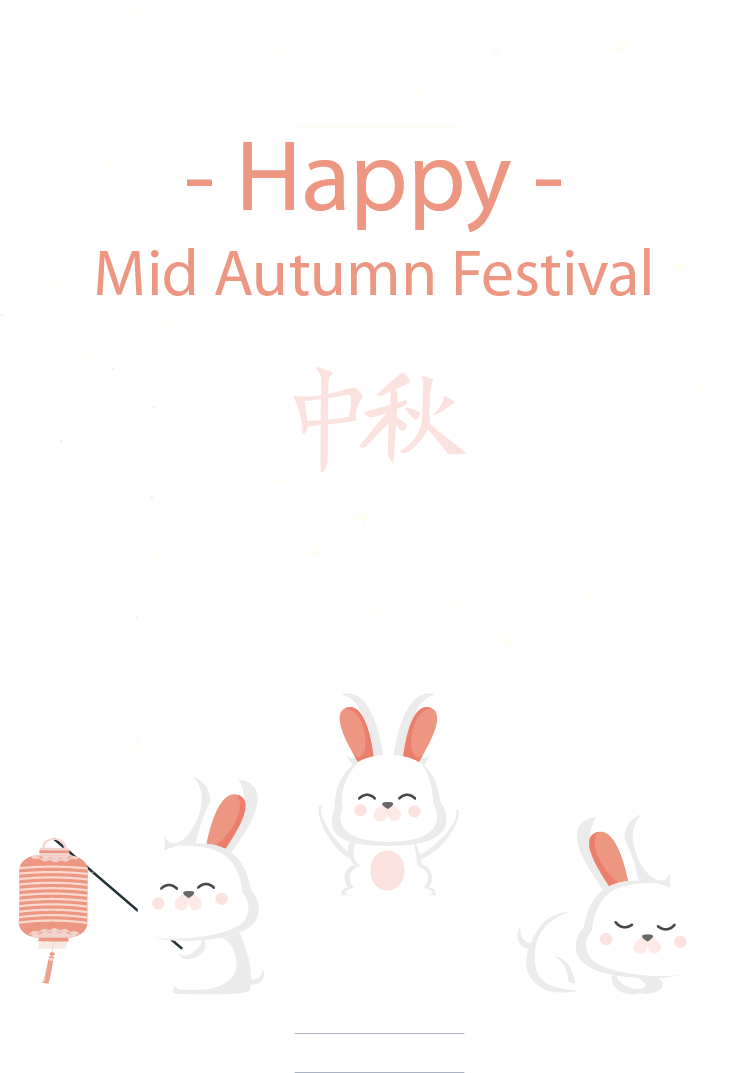 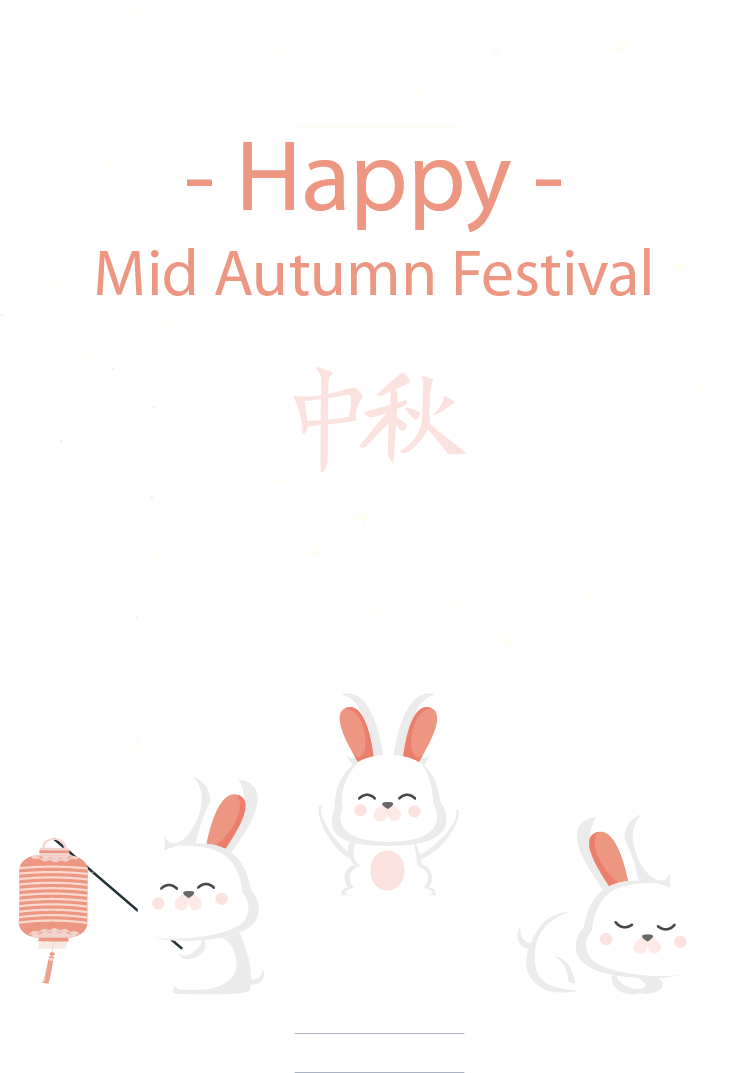 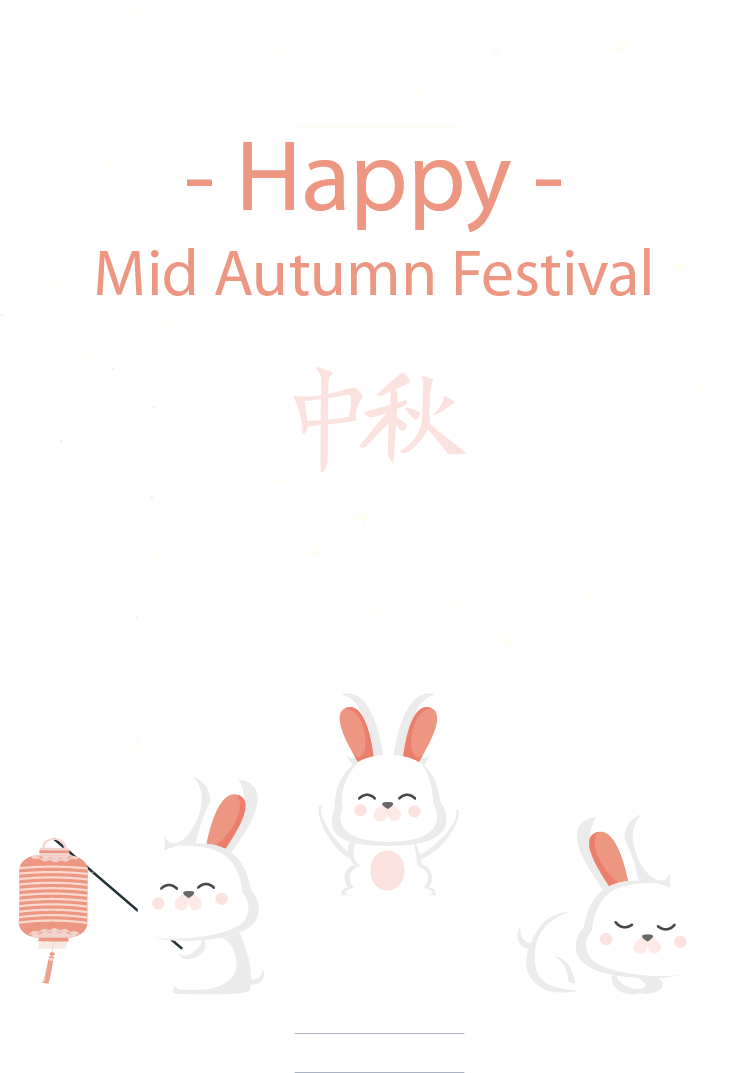 千好万好事事好，月圆情圆人团圆，
祝：中秋节快乐，万事如意，心想事成！
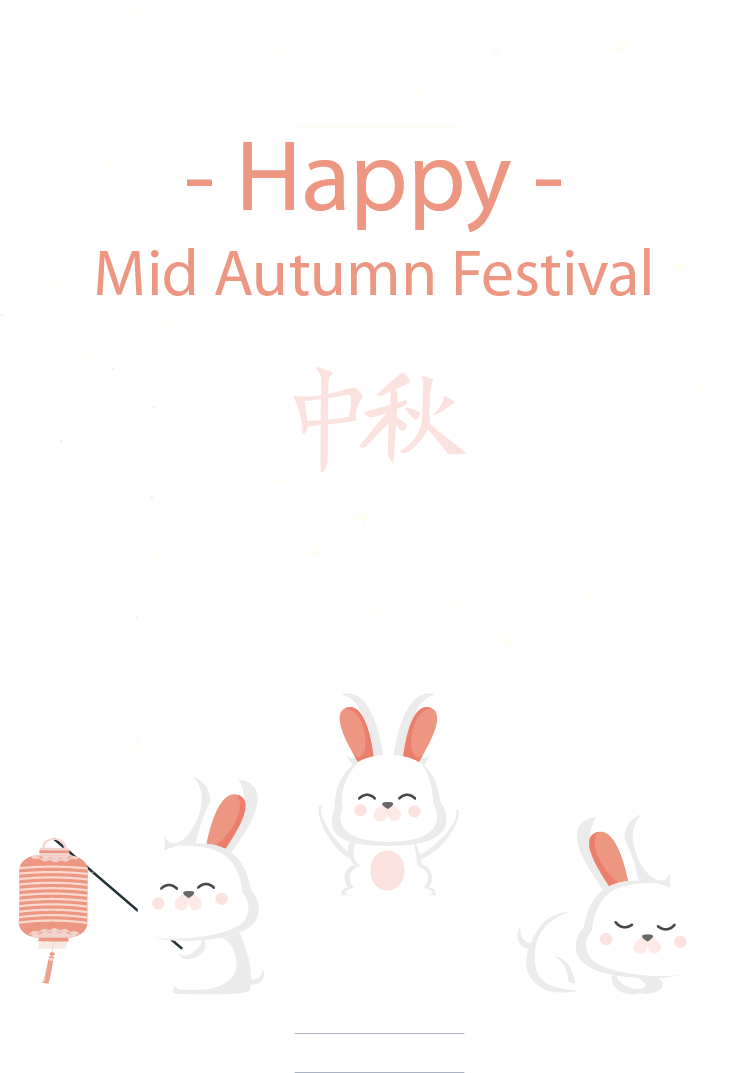 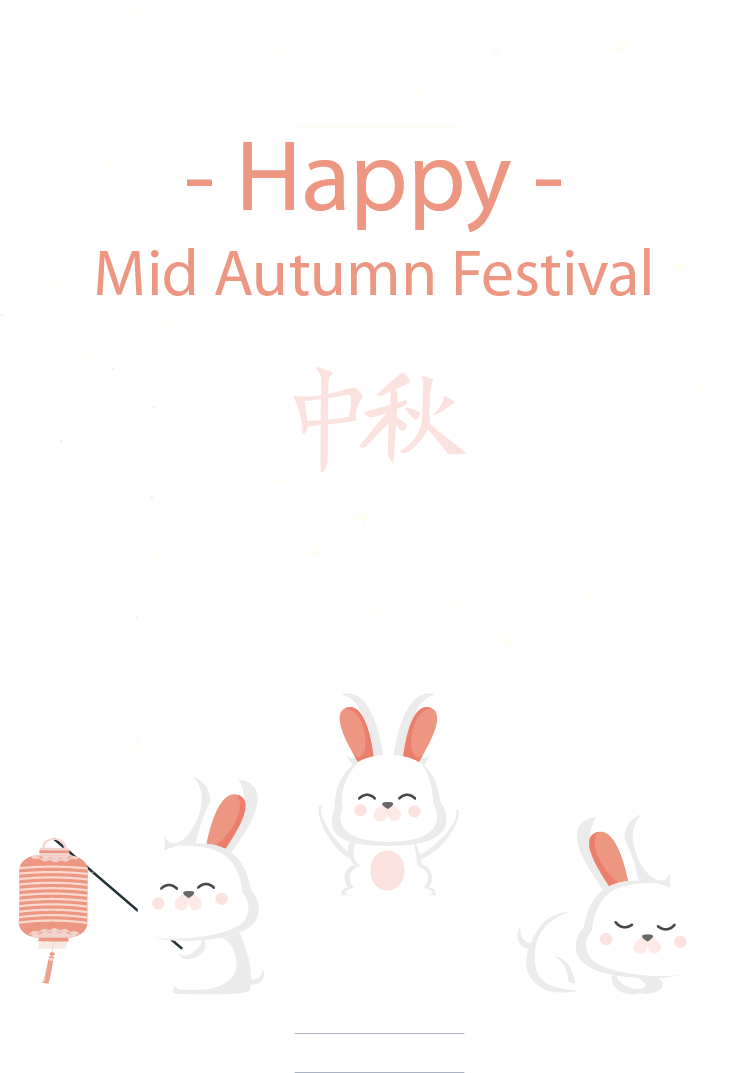 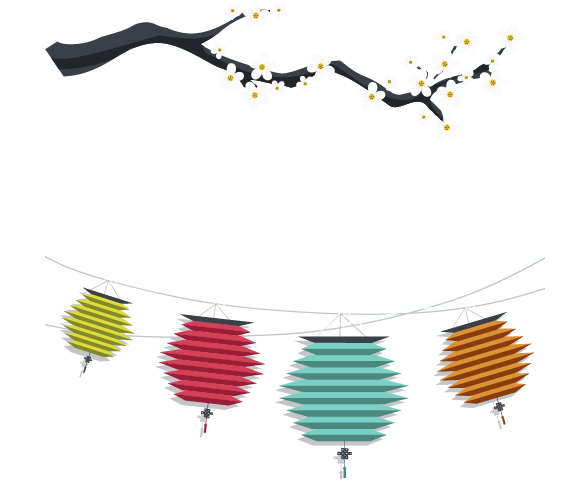 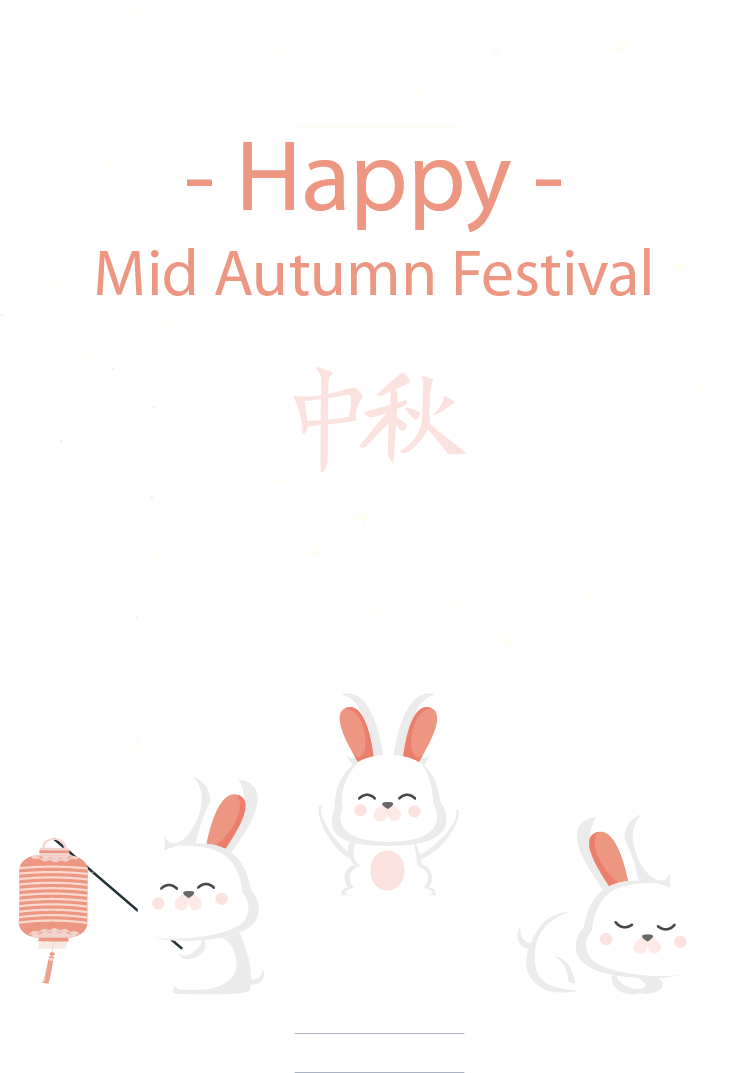 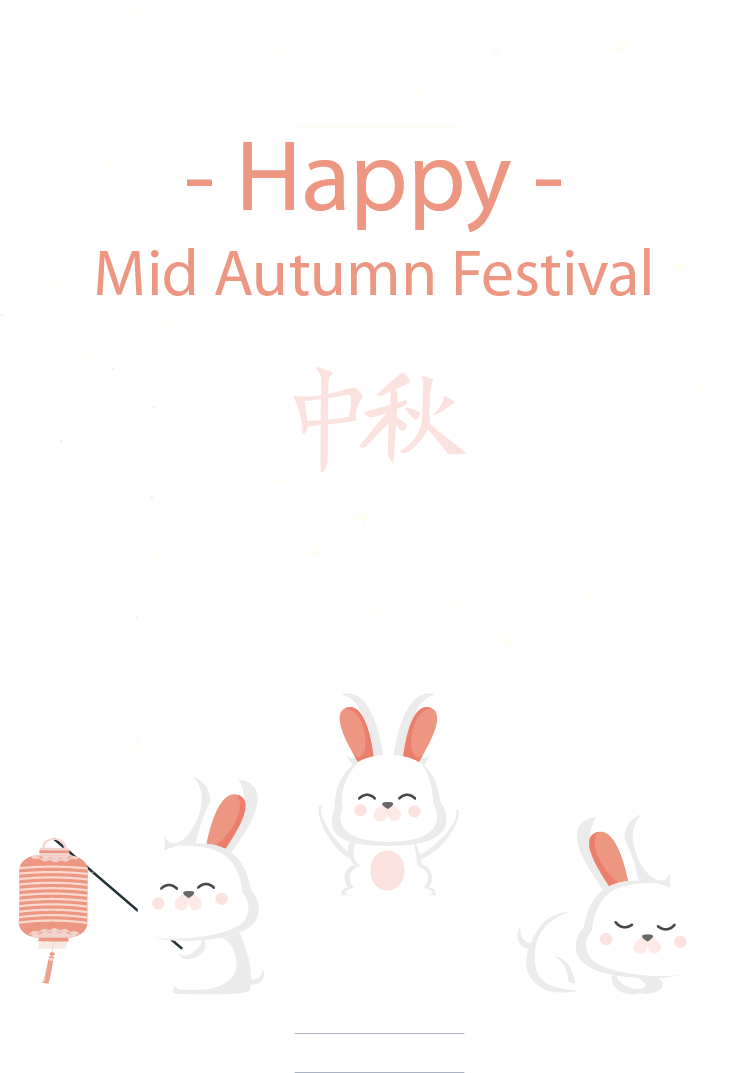 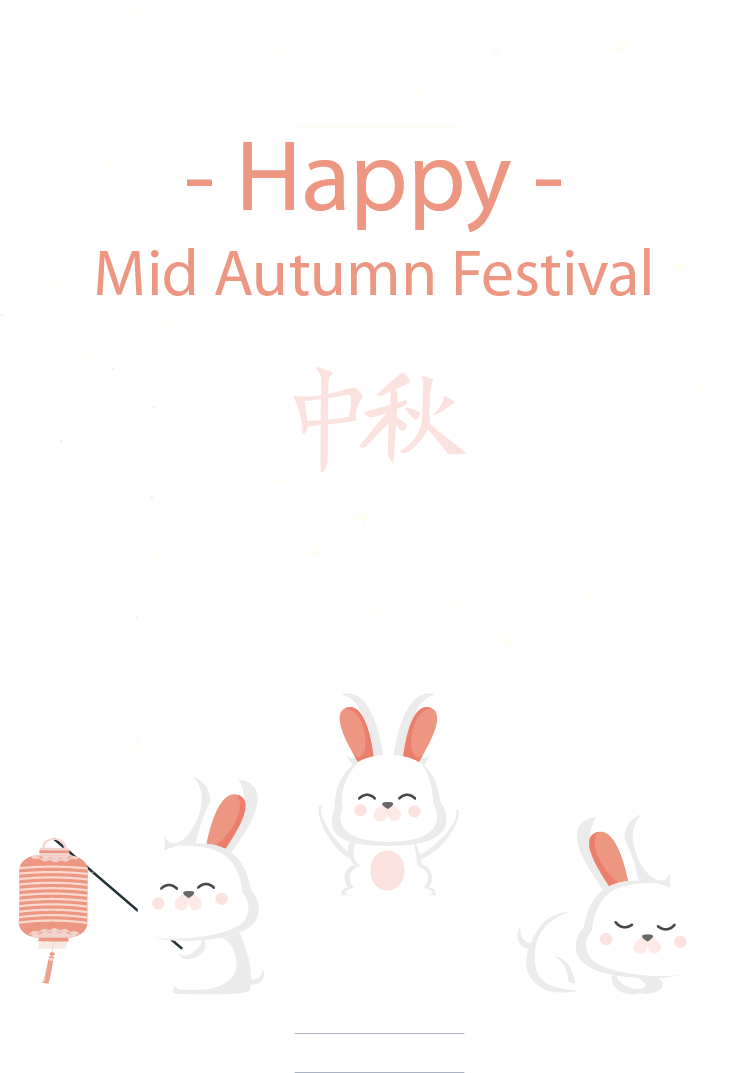 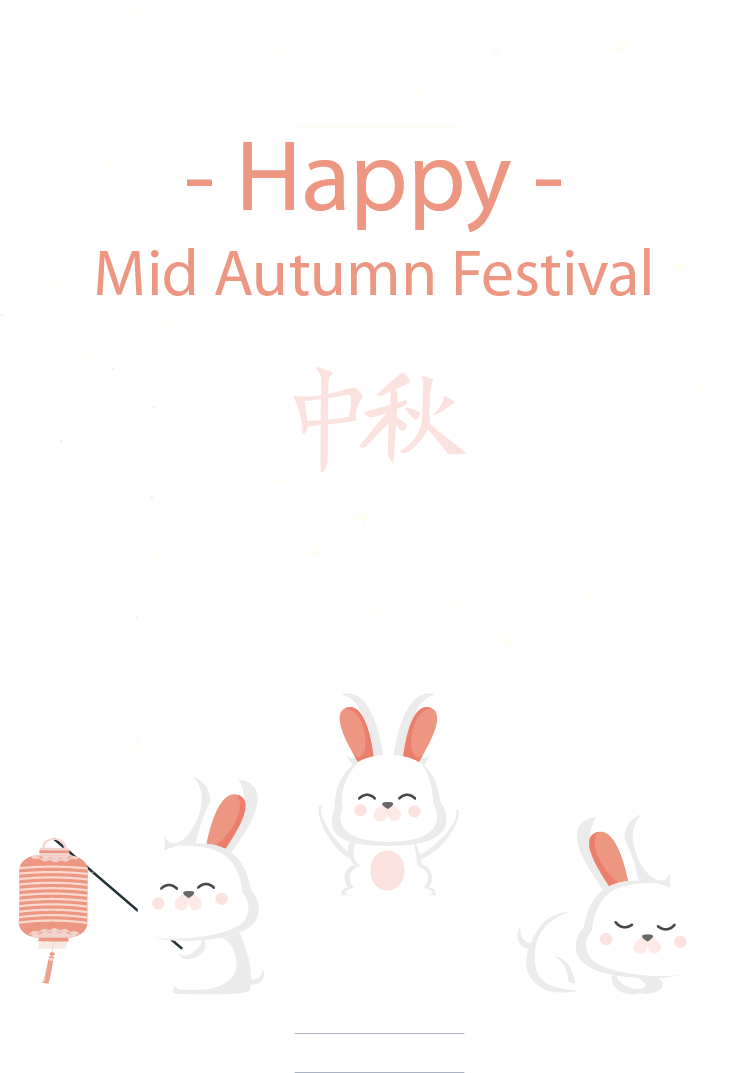 月近中秋月近圆
情至中秋情至酣
短信千里传思念
只言片语慰心田
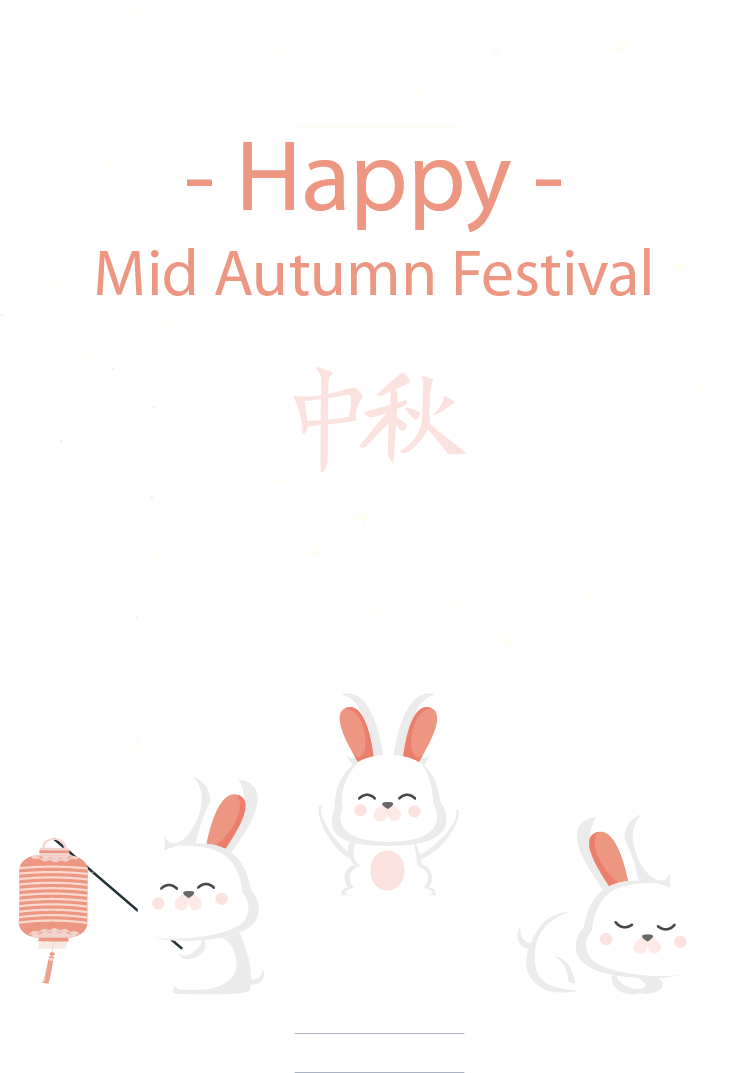 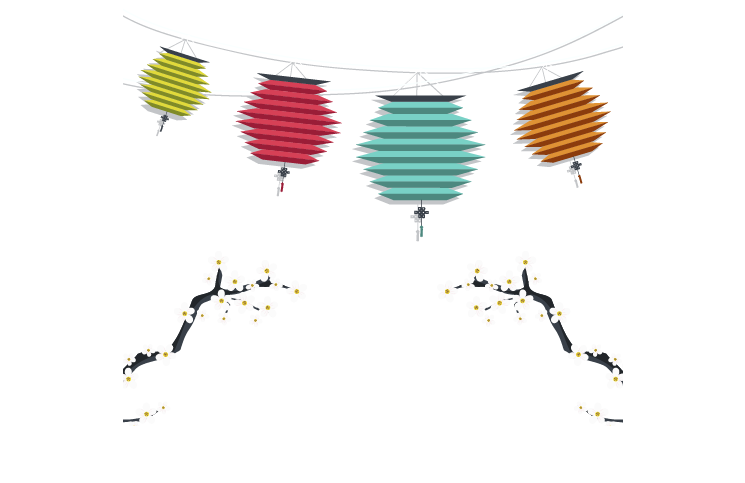 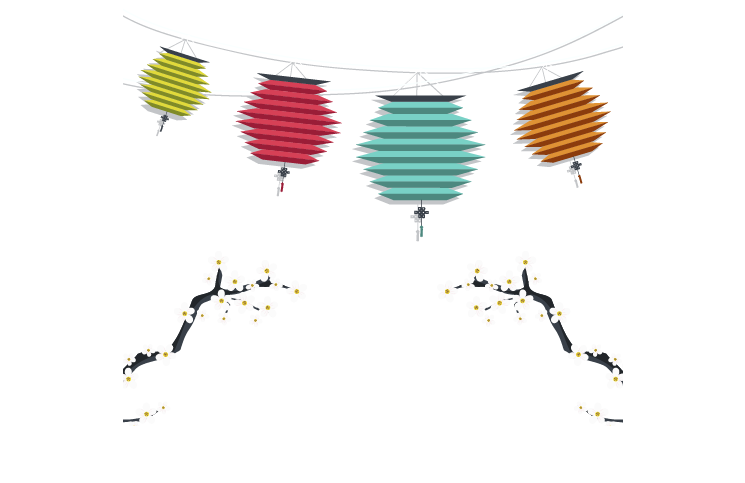 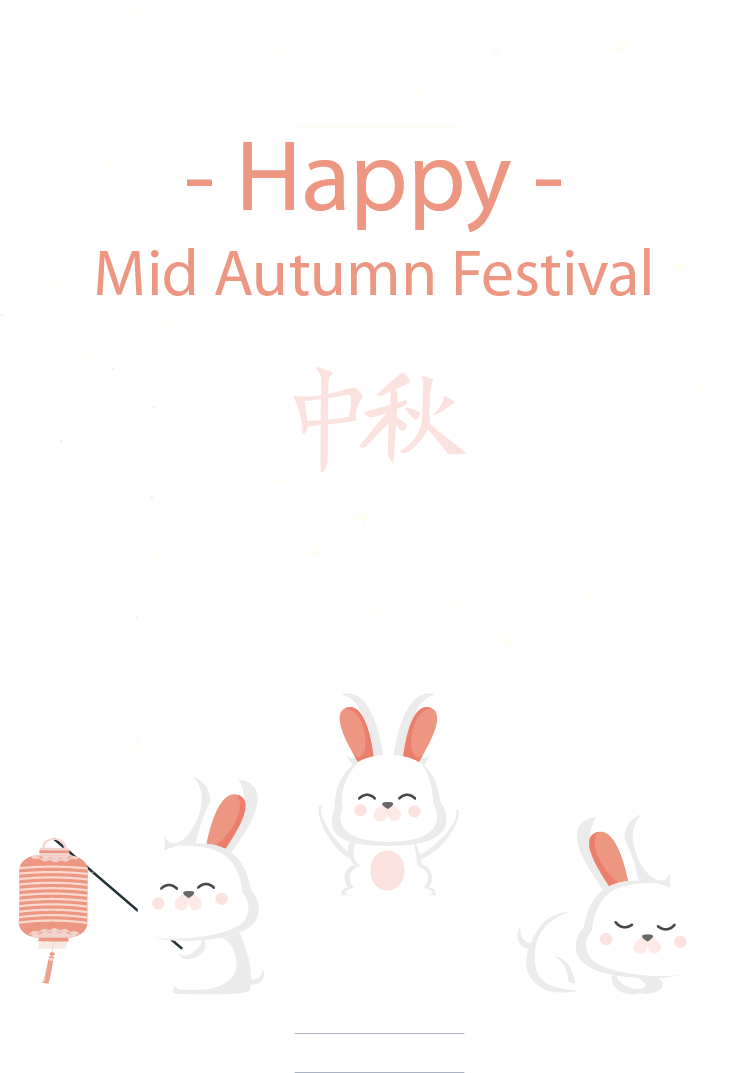 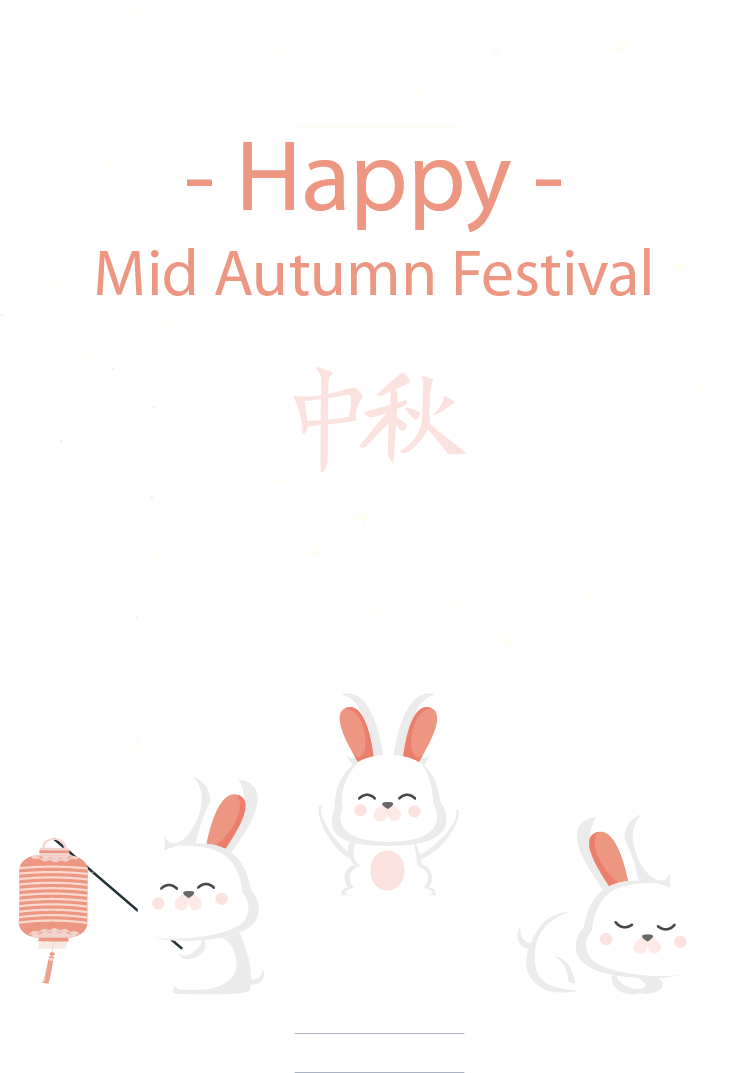 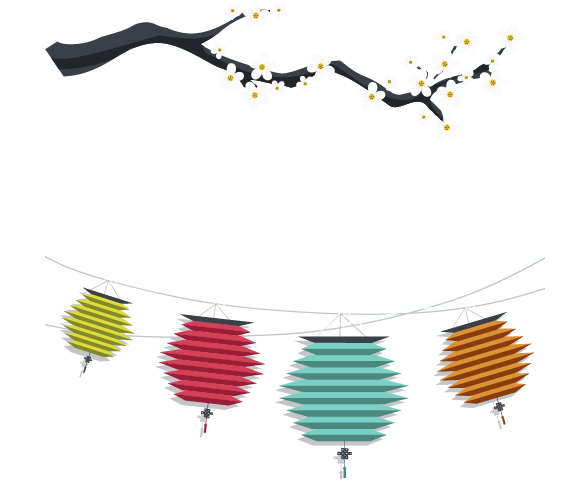 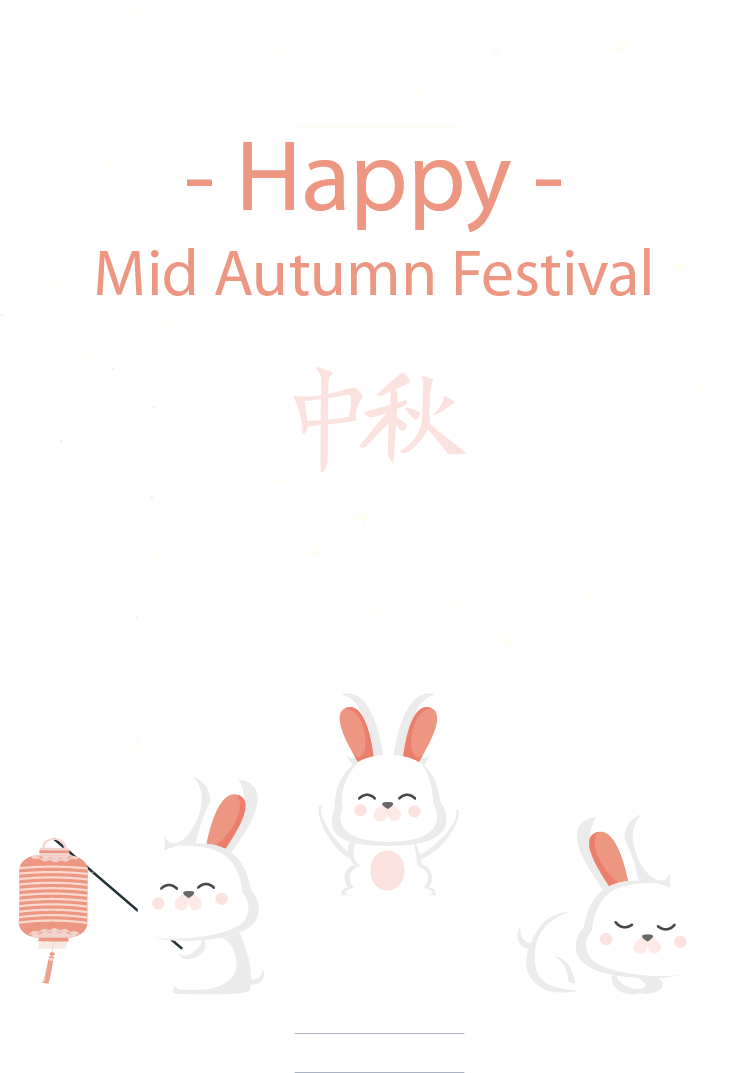 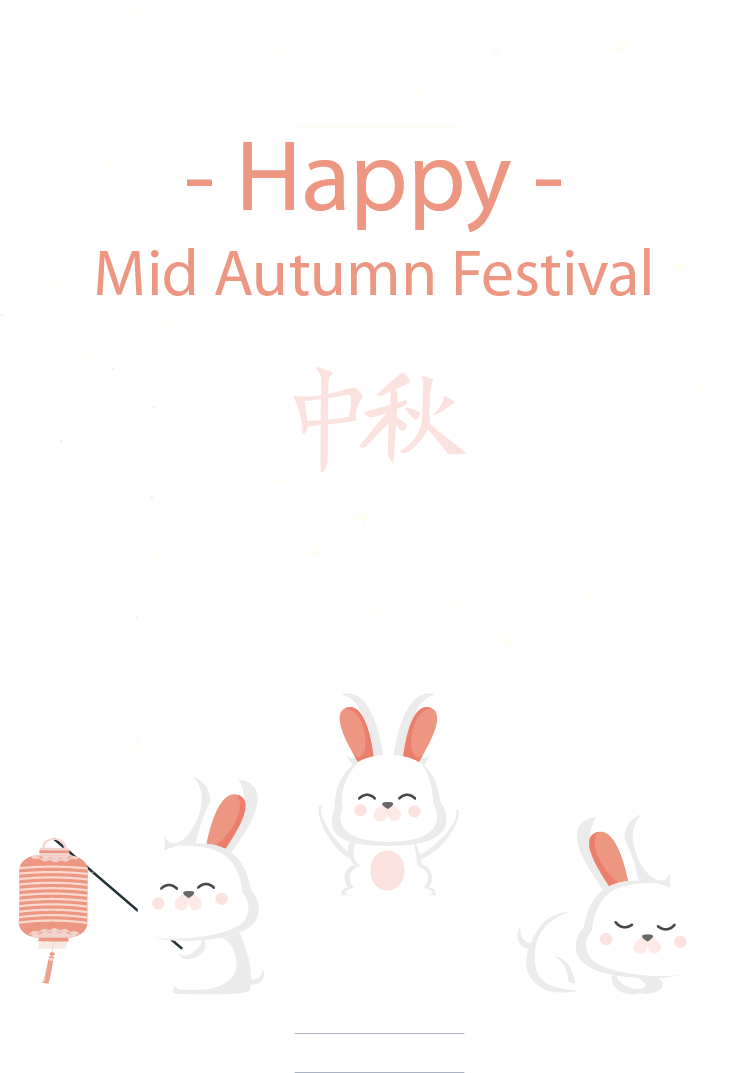 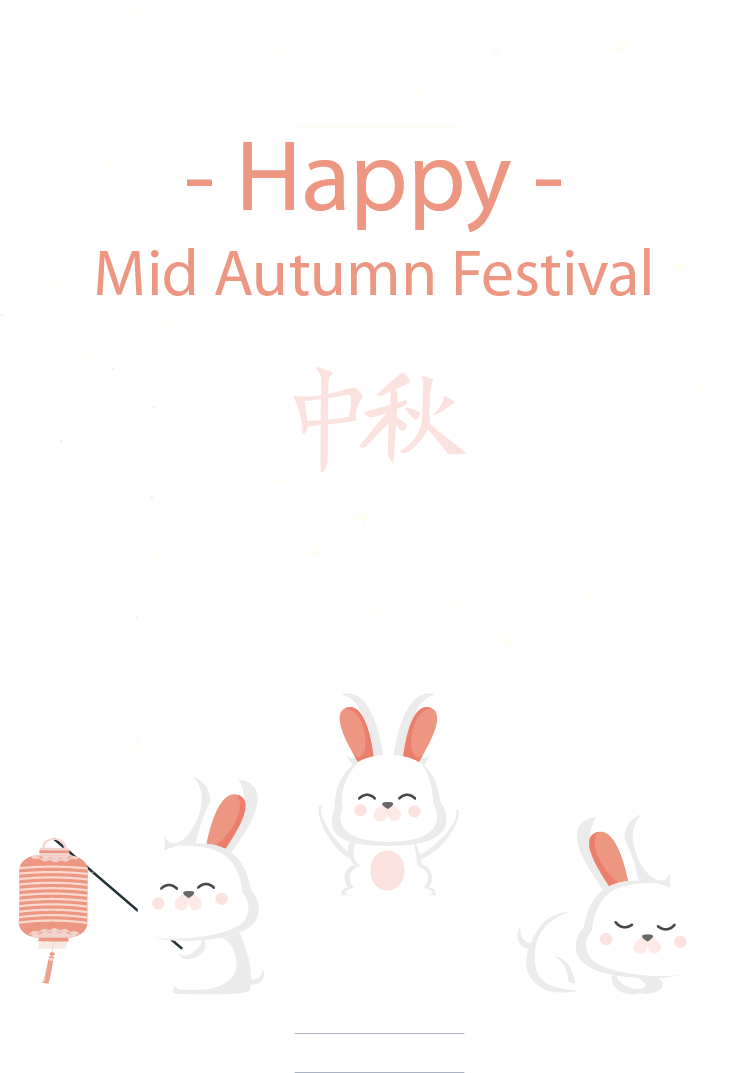 月月有十五，中秋月更圆；年年庆国庆，零九年最欢；双节同祝福，家国共康安！
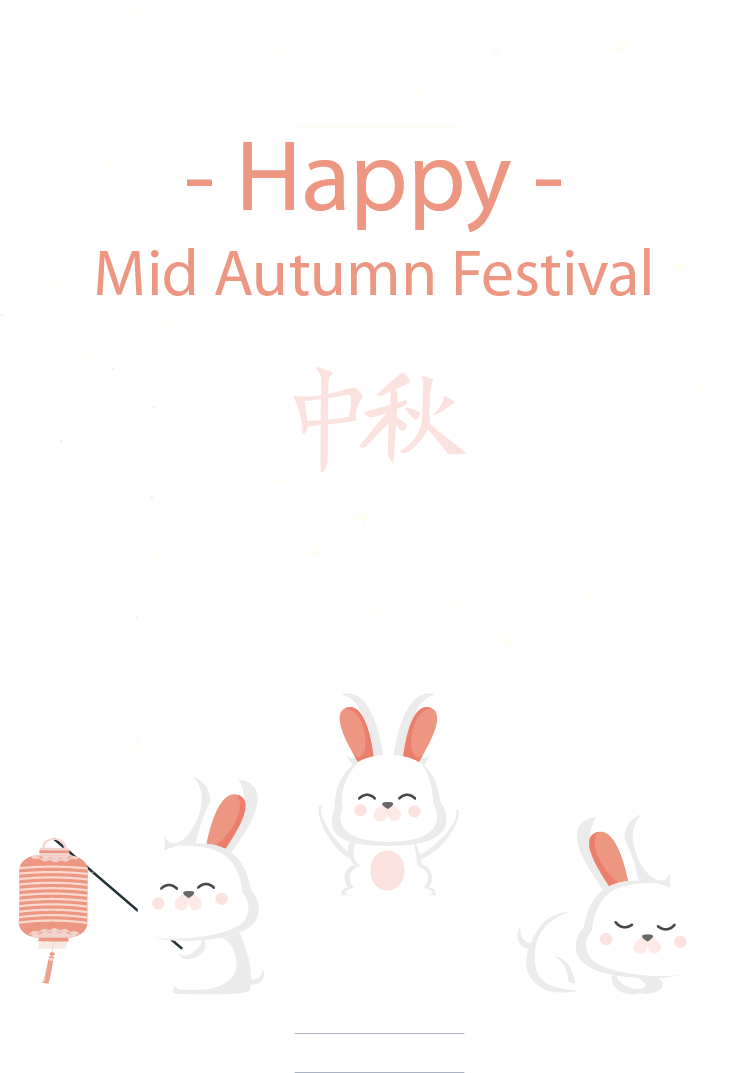 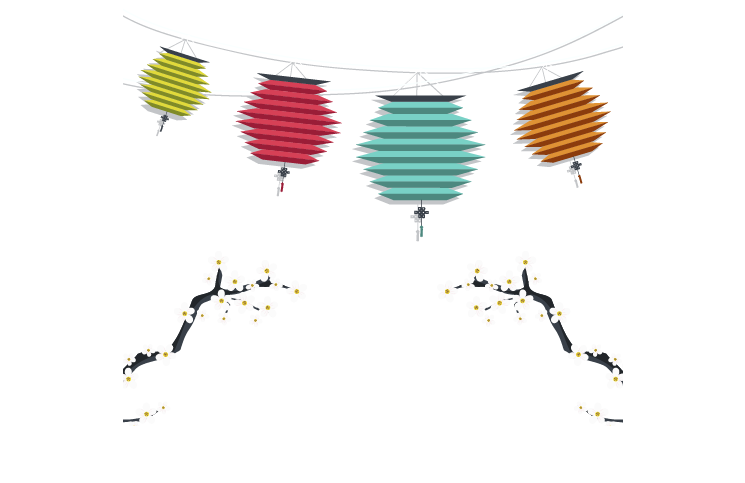 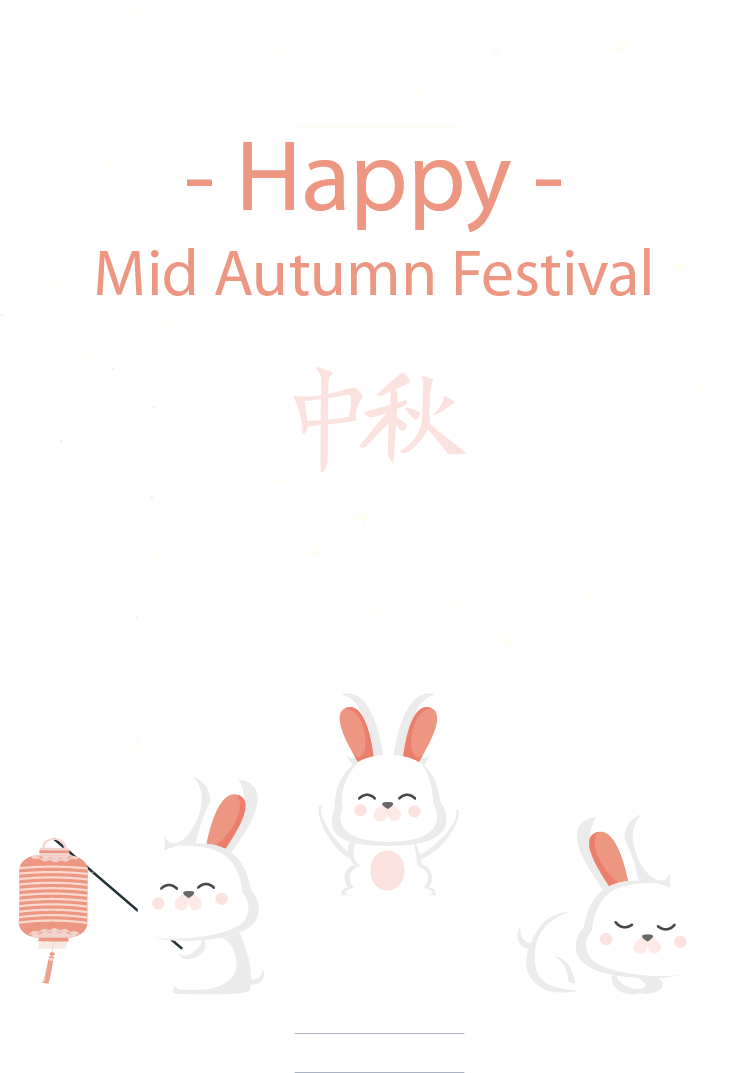 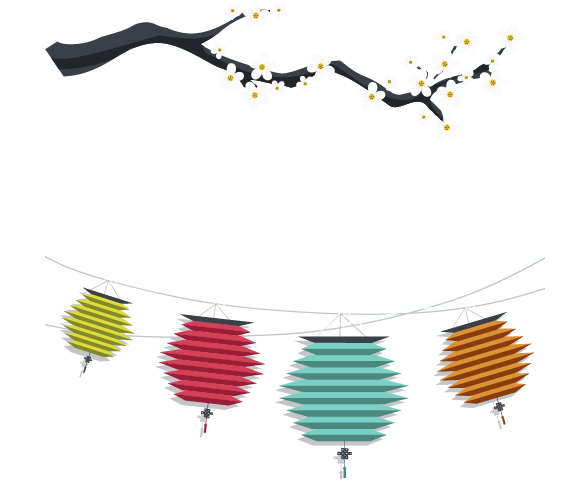 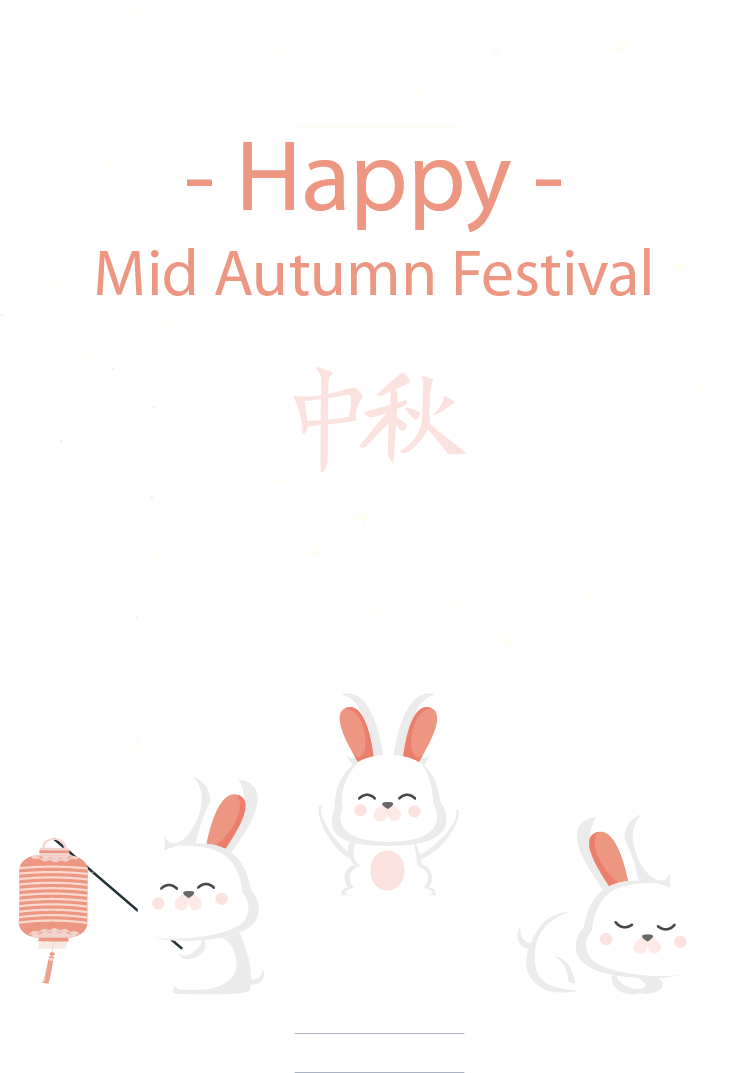 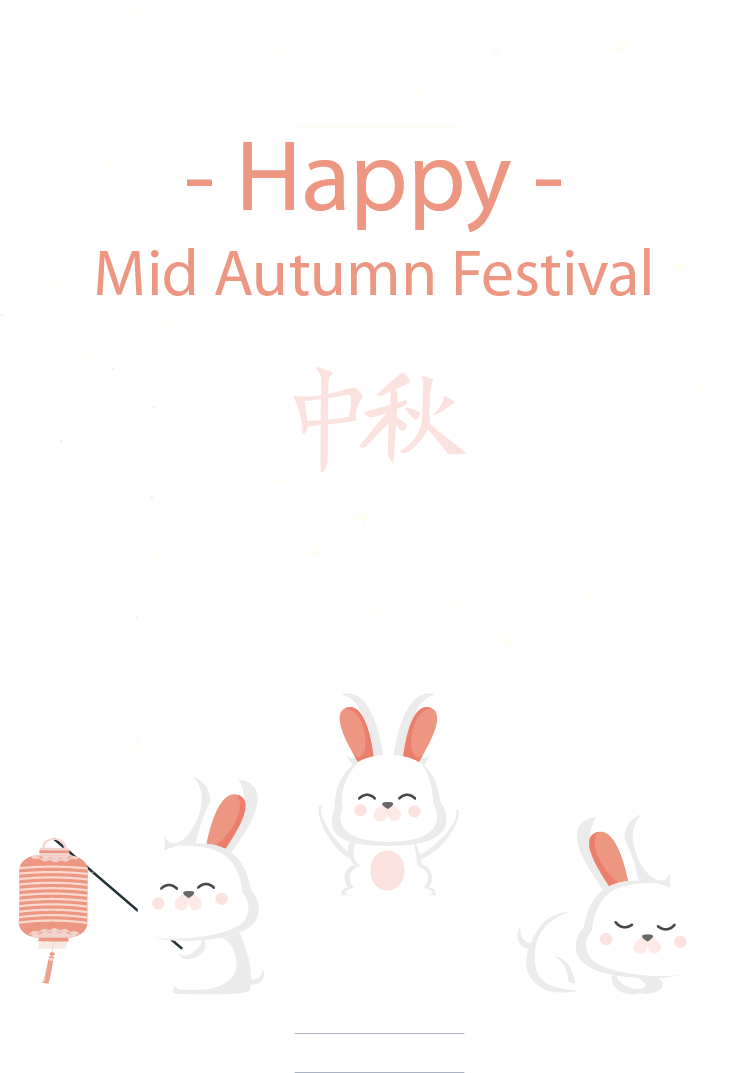 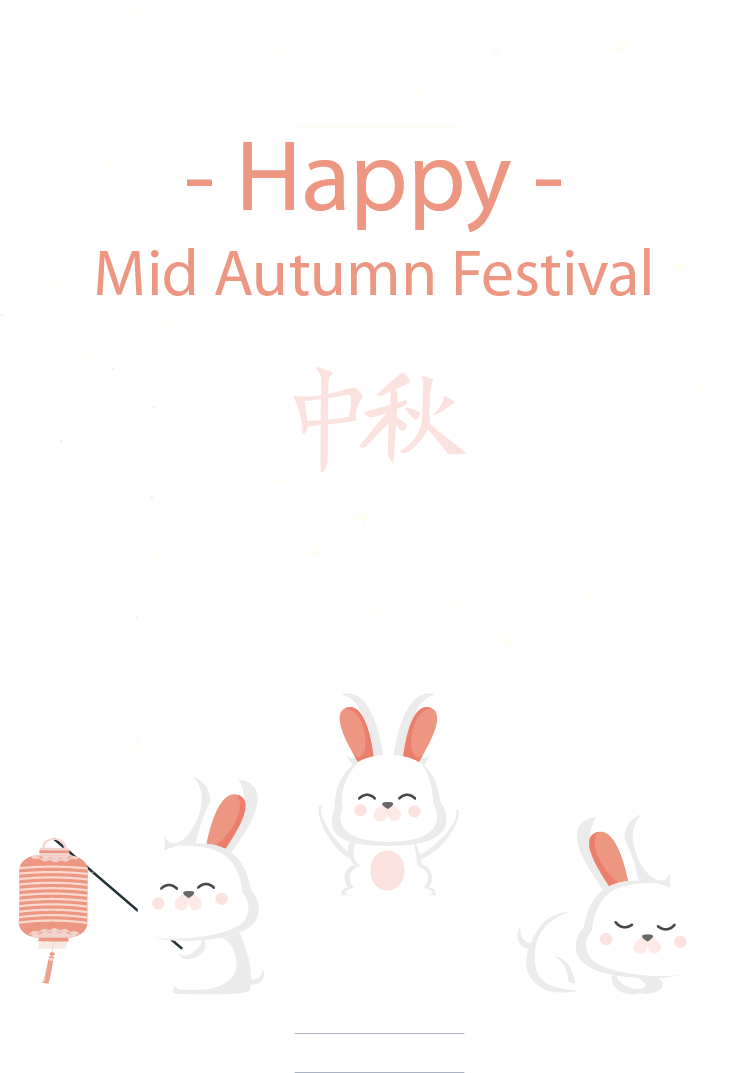 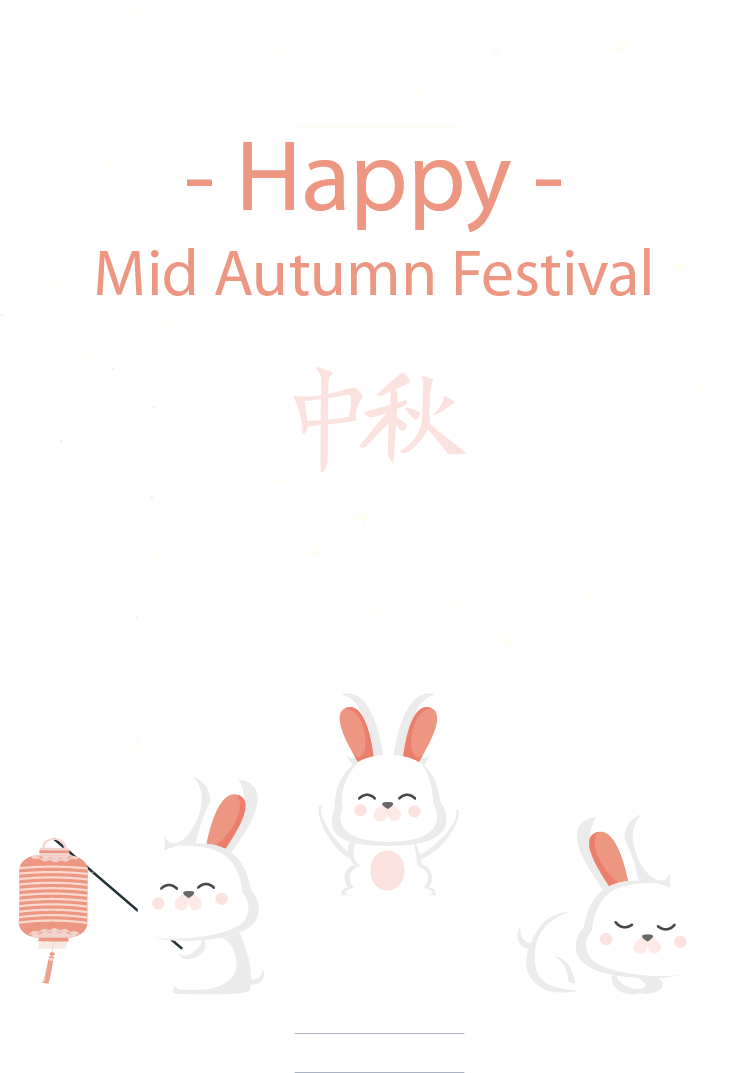 甜蜜到来，圆满到来，
心意到来，事业爱情统统到来，天天让你展开甜美的笑脸！
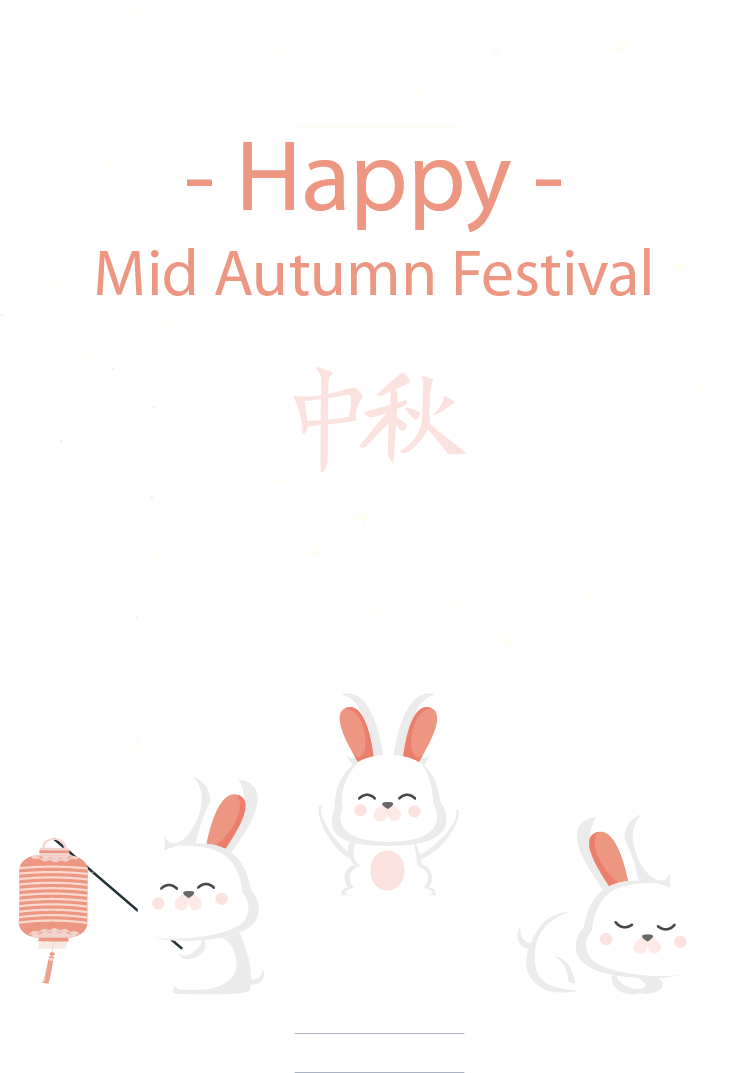 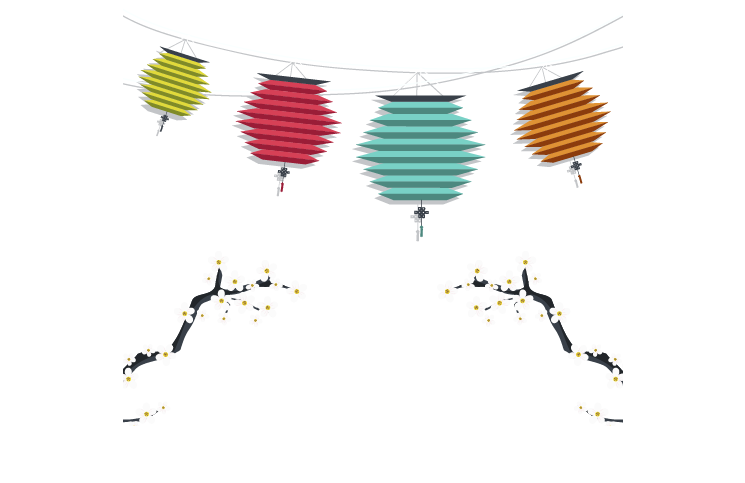 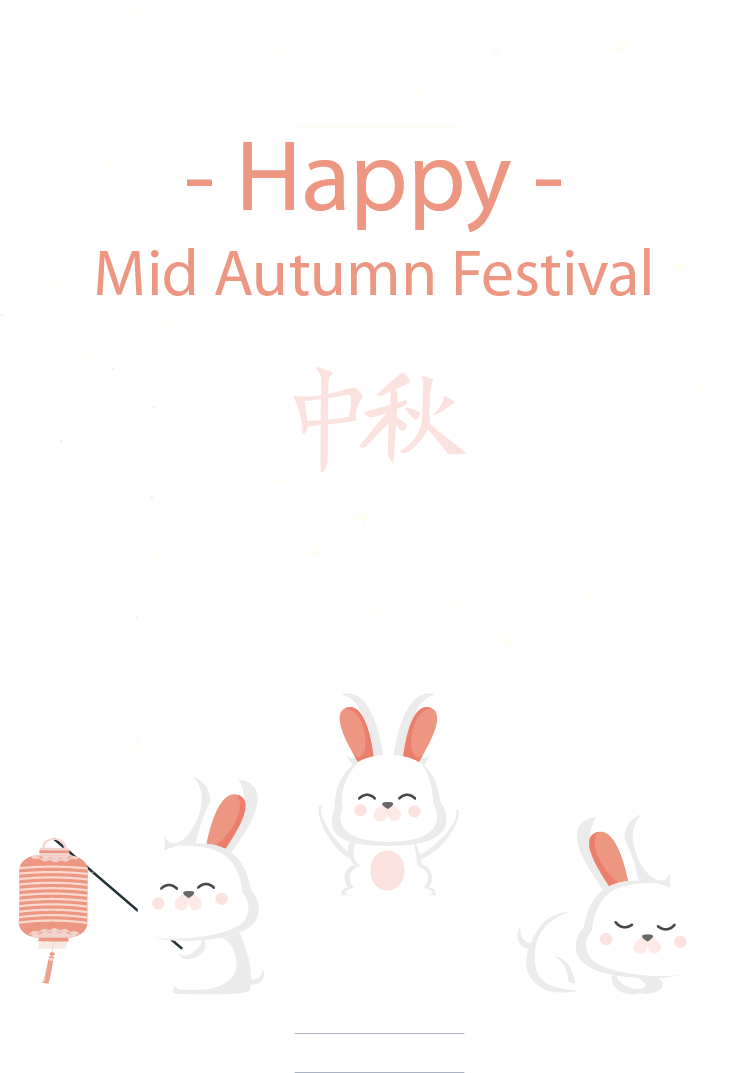 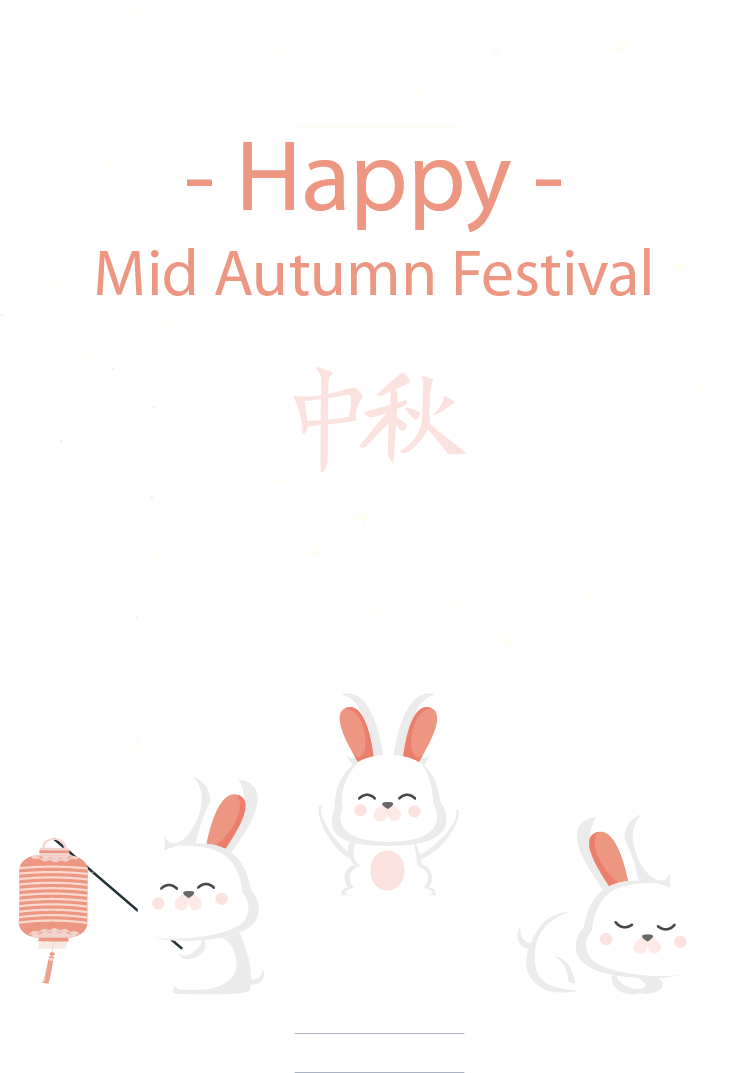 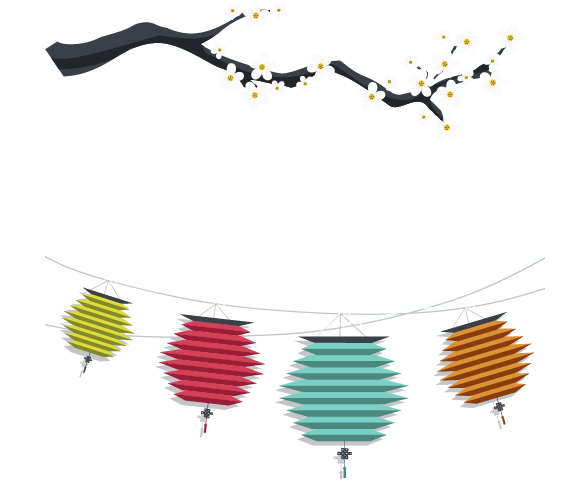 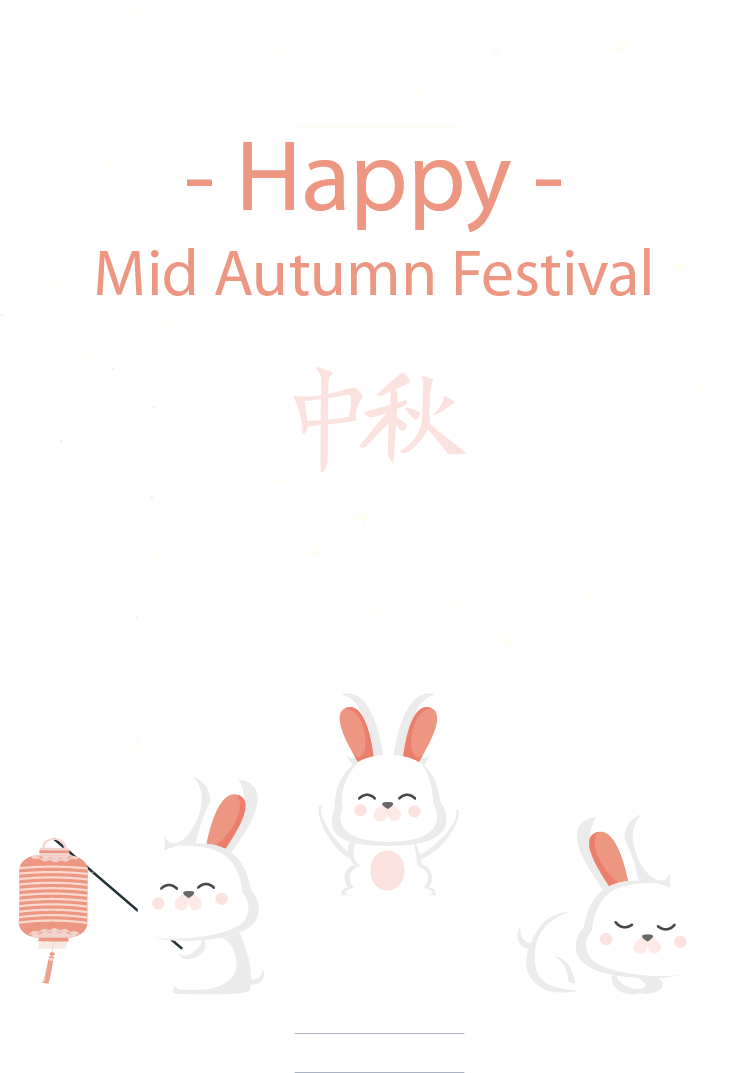 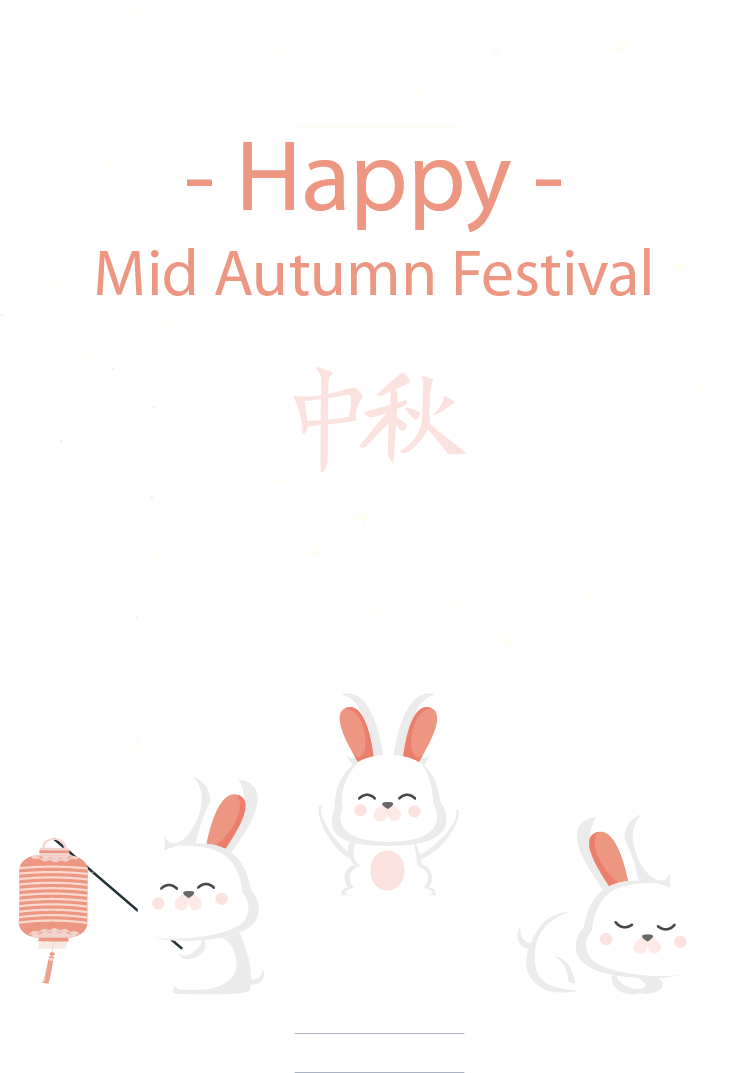 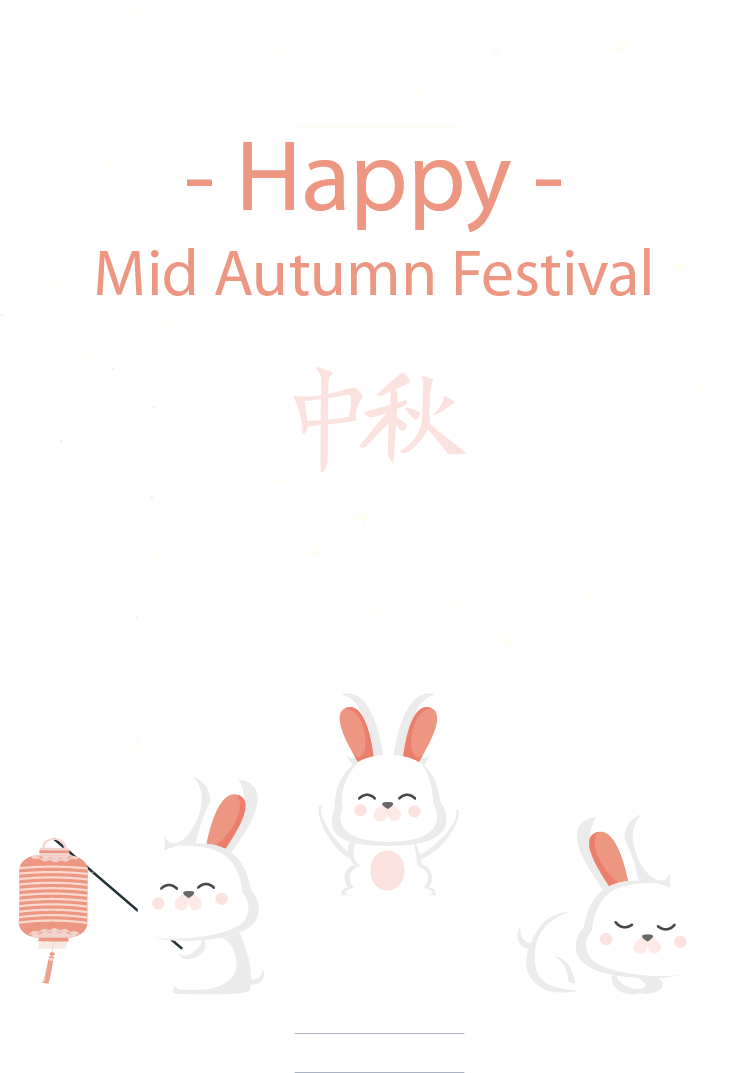 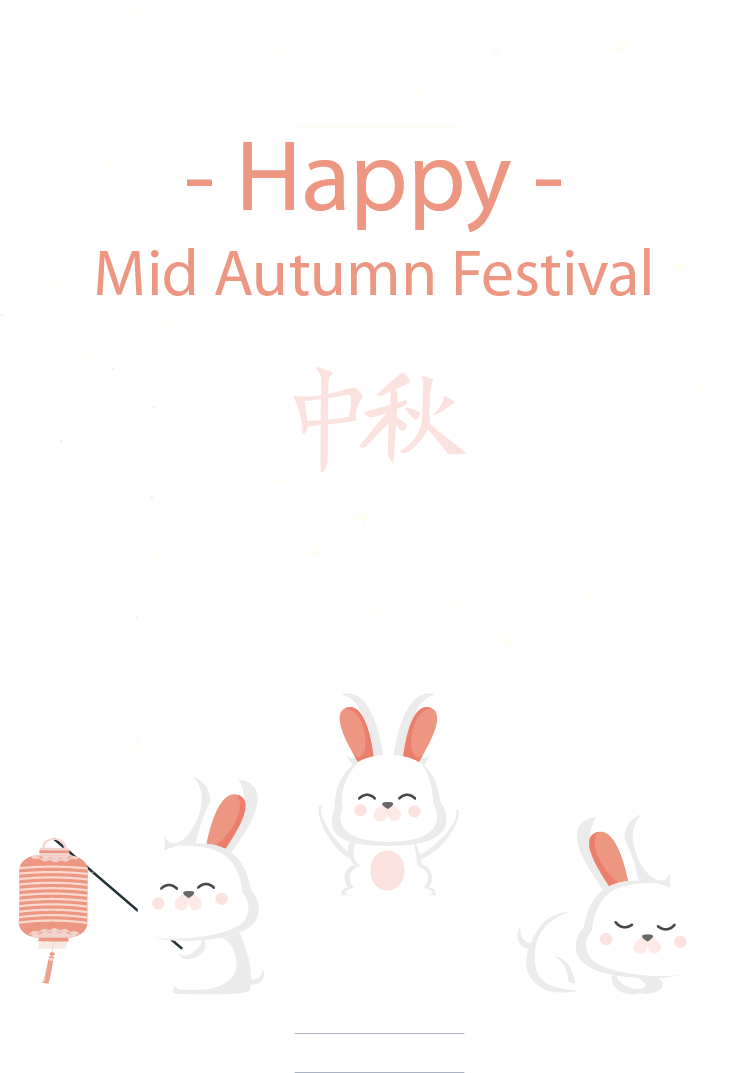 海上明月共潮生，千里相思随云去，遥寄祝福千万，化作清风入梦里，中秋节快乐！
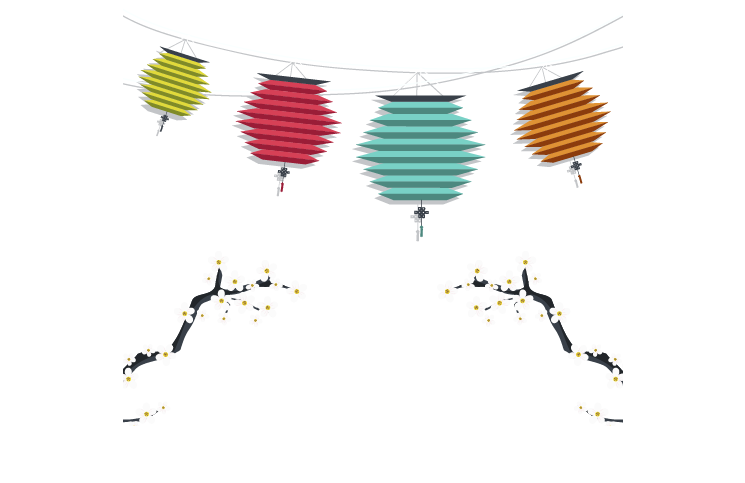 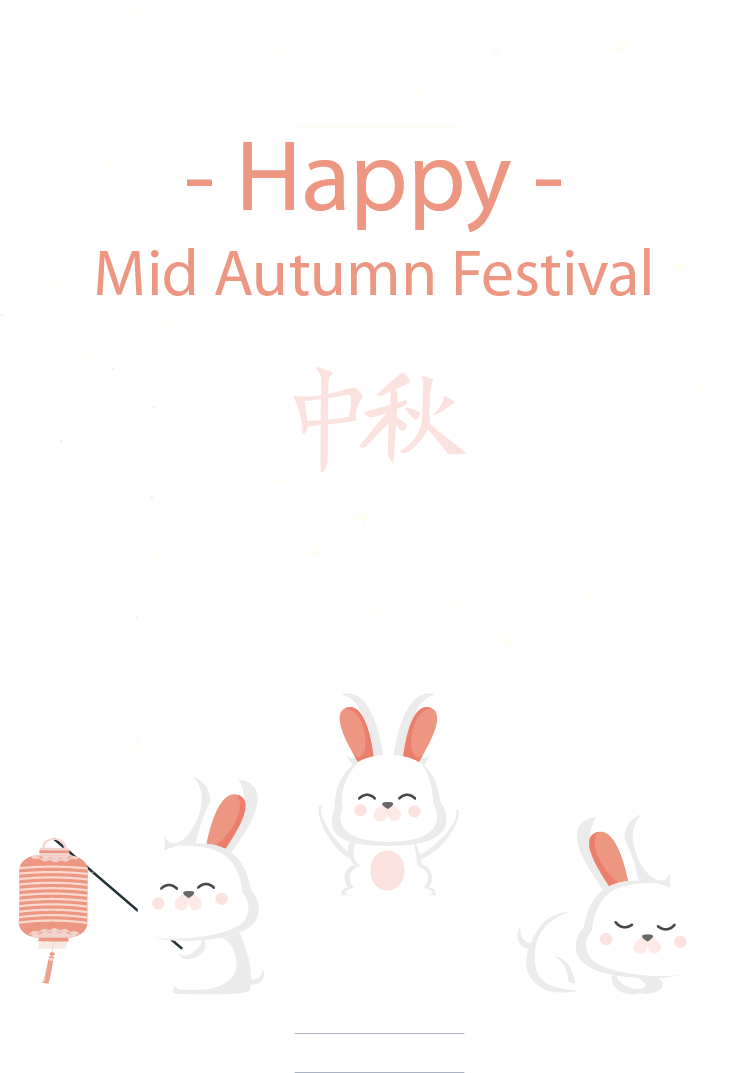 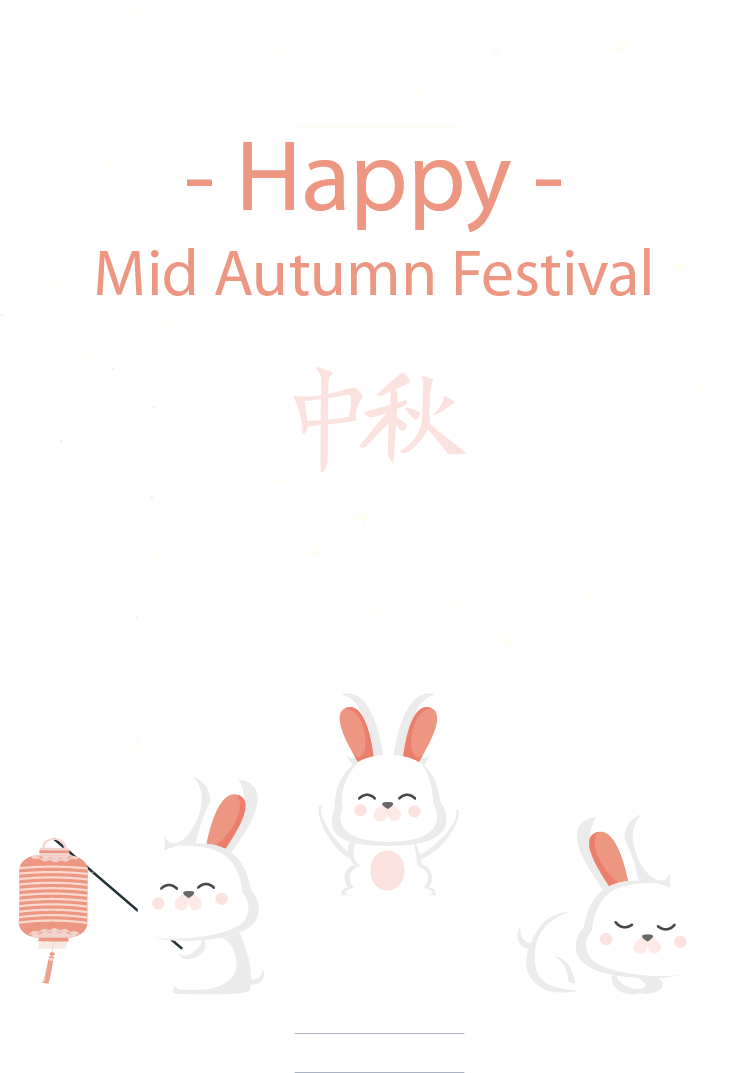 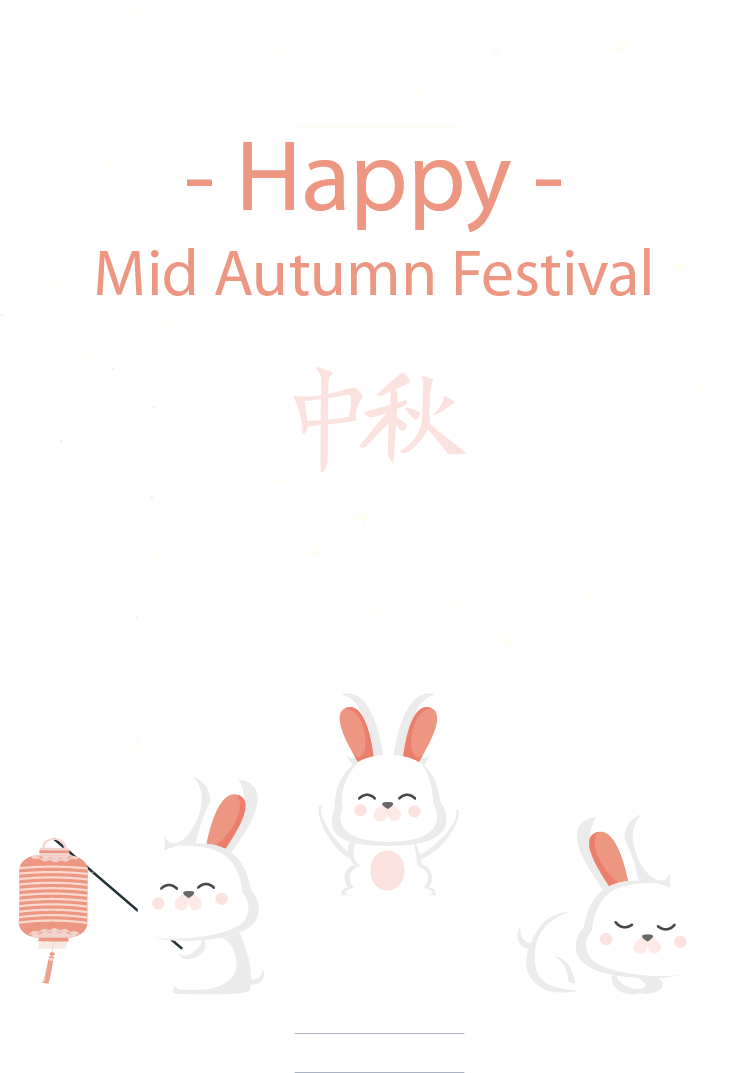 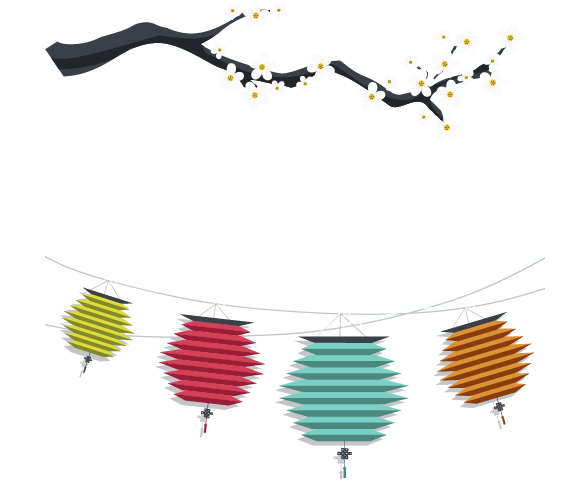 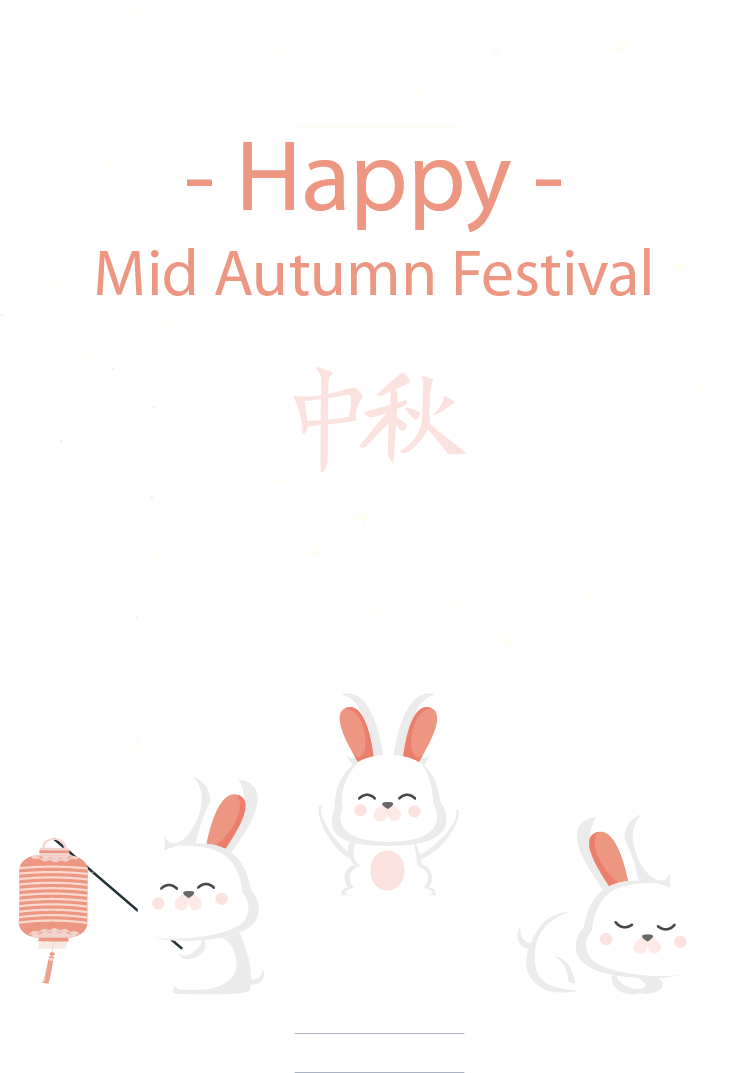 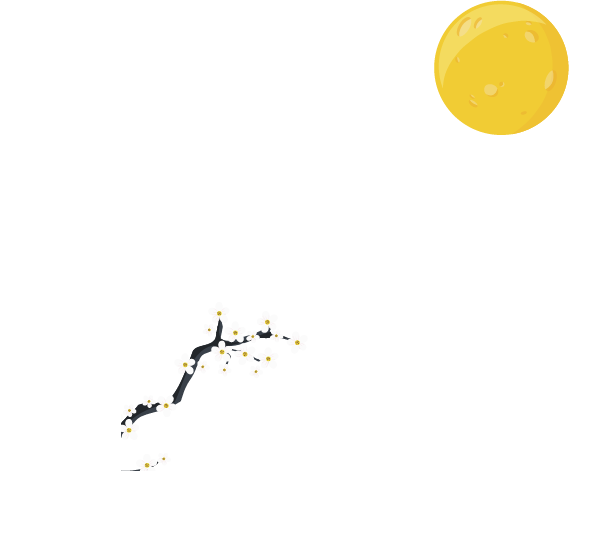 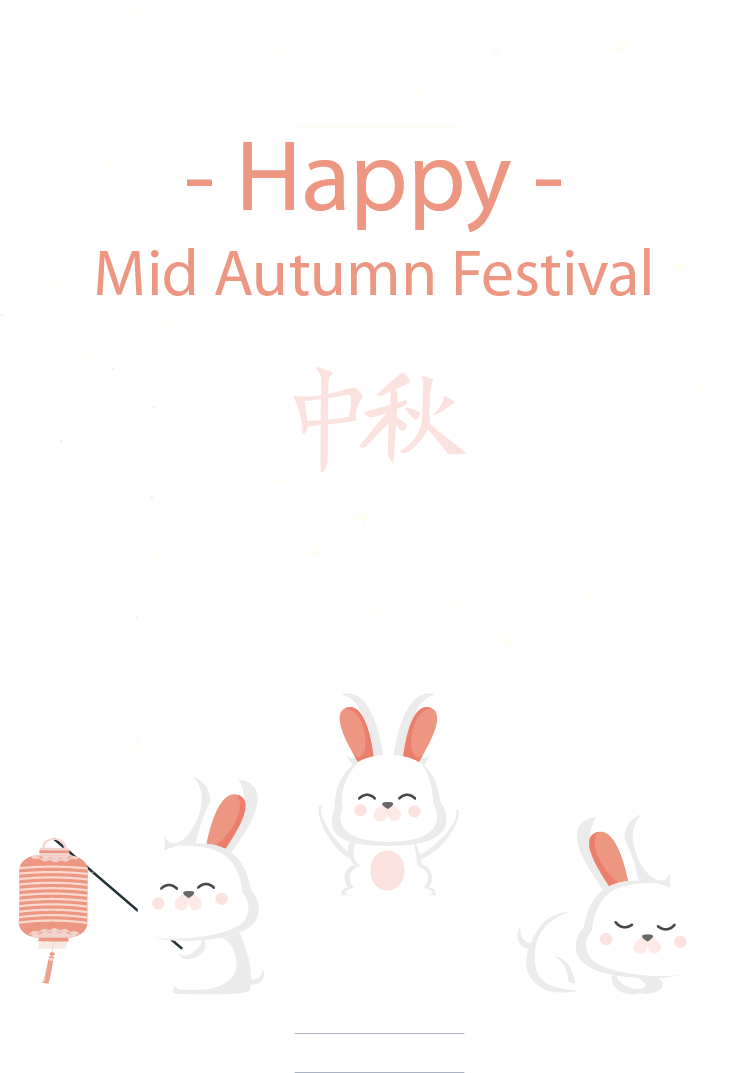 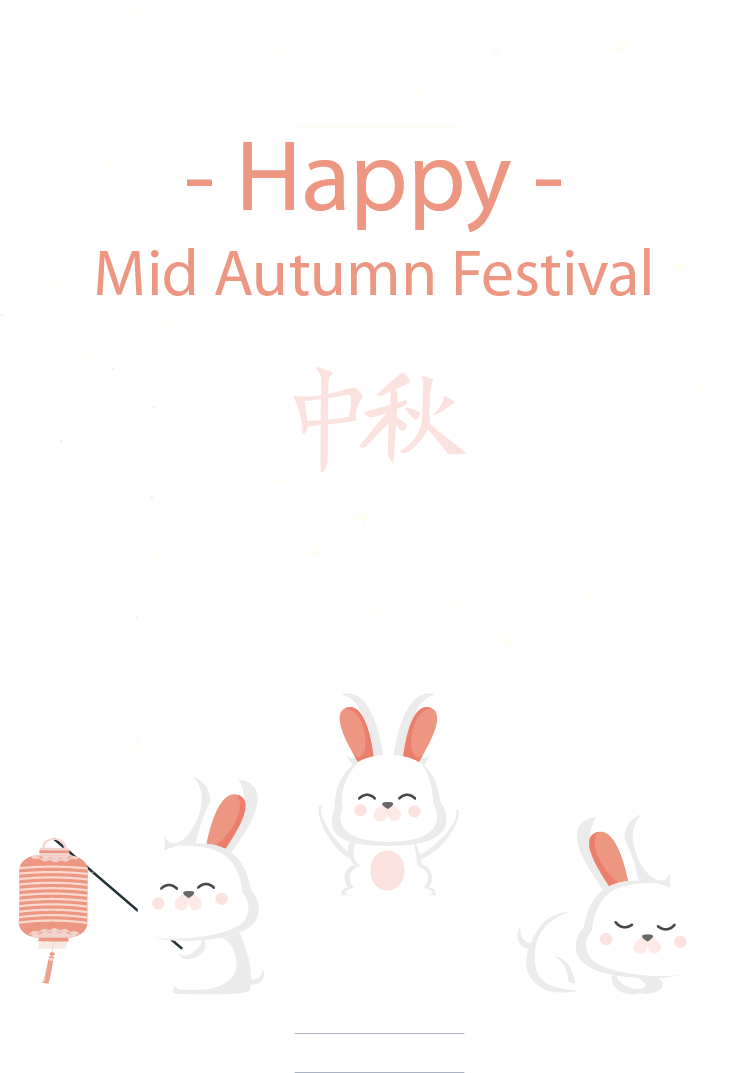 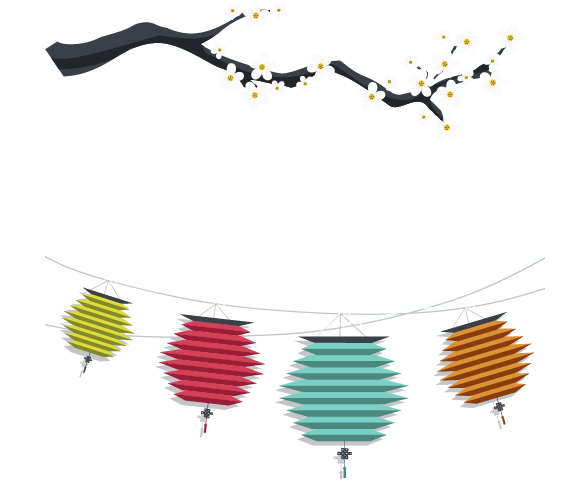 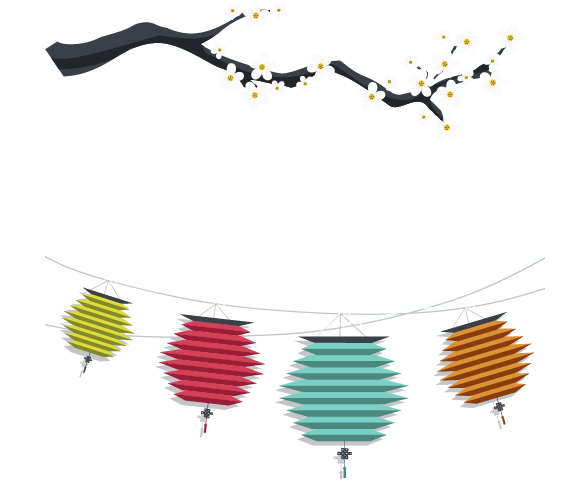 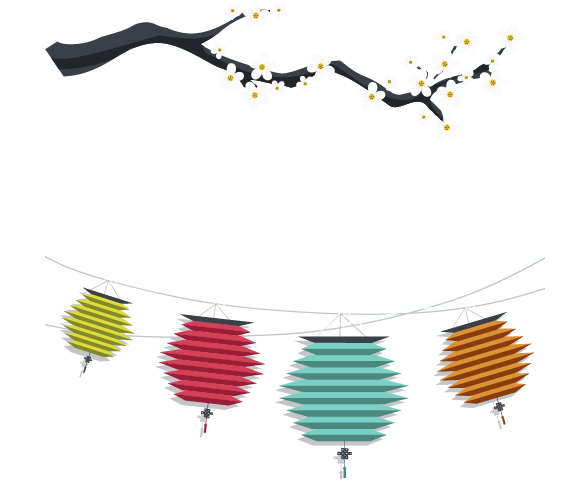 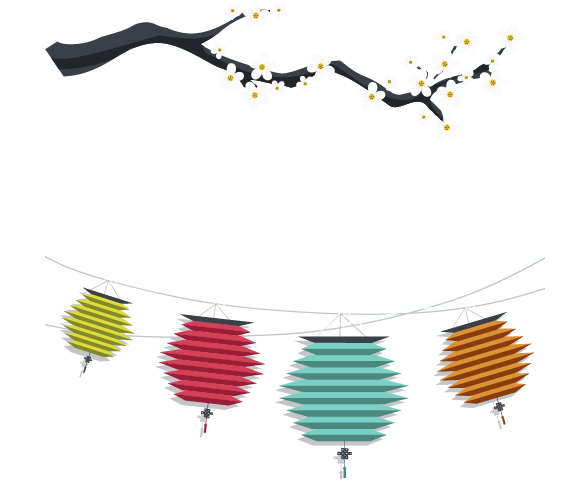 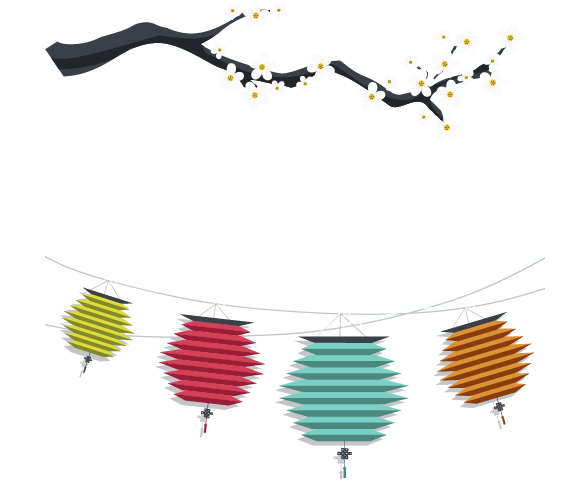 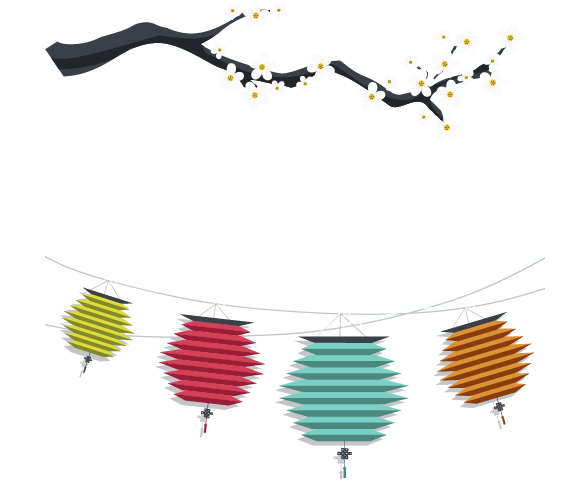 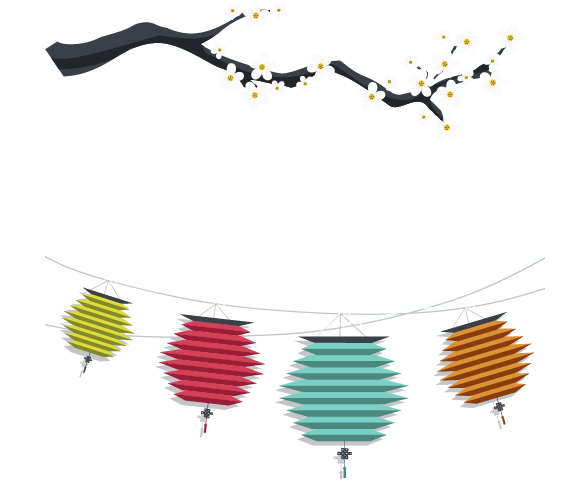 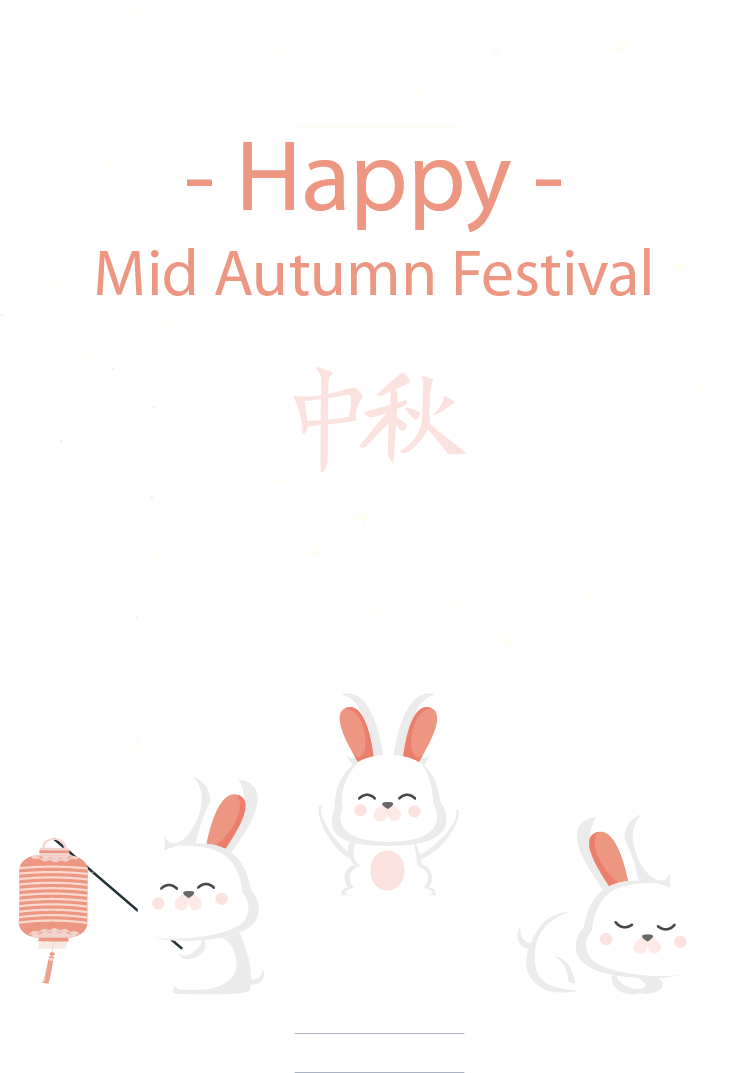 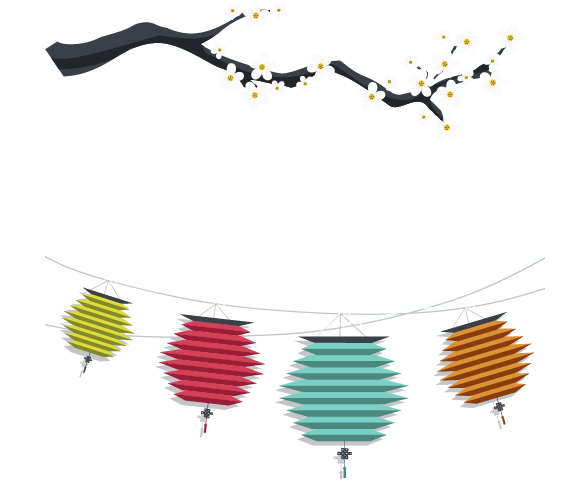 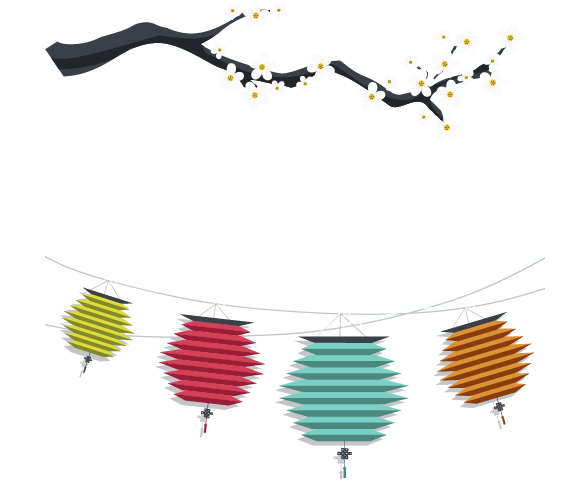 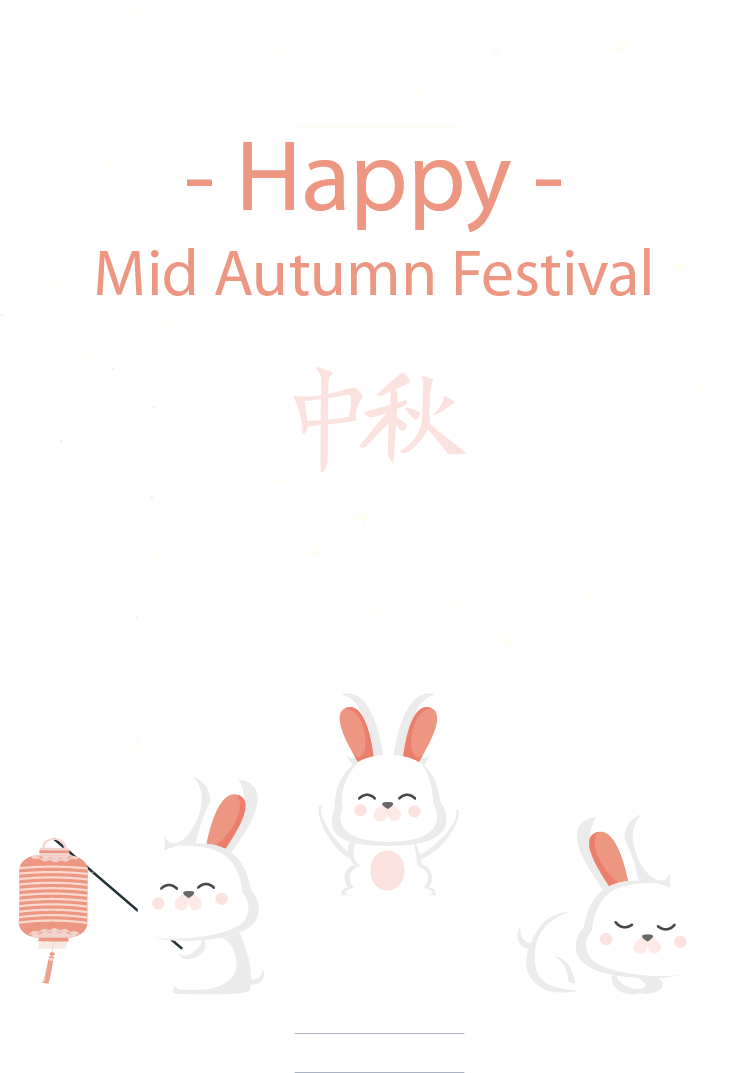 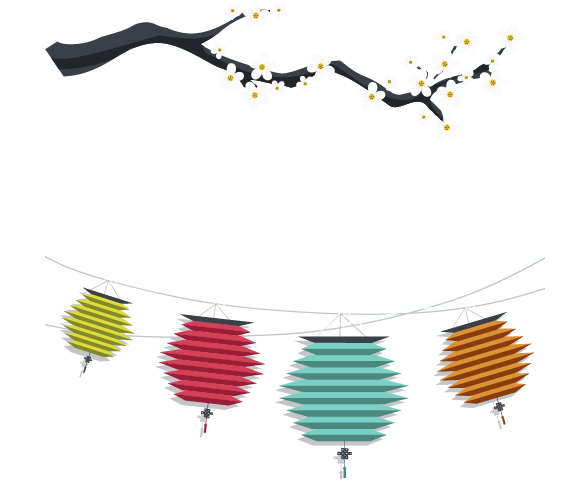 中秋佳节快乐！